Homework at Sibsey Primary School
OCTOBER 2020
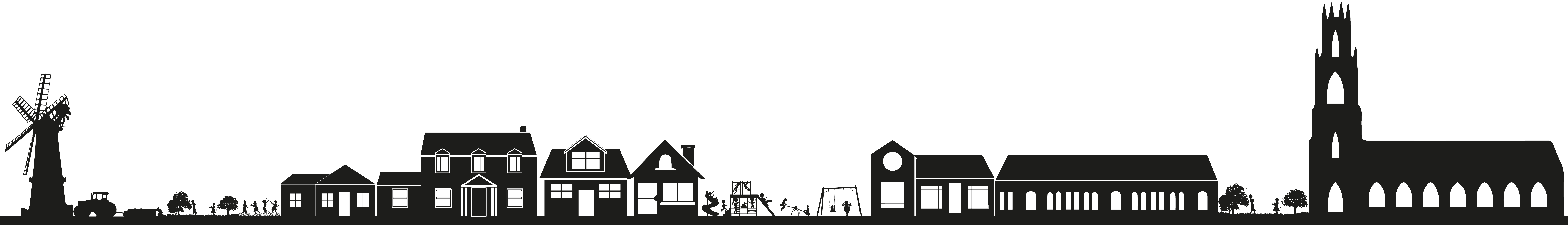 Aims for the session
Touch on the remote learning agenda
Share key points of new homework setup 
Explain rationale of digital homework
Share some key survey response information
Show the steps to hand in work on Google Classroom
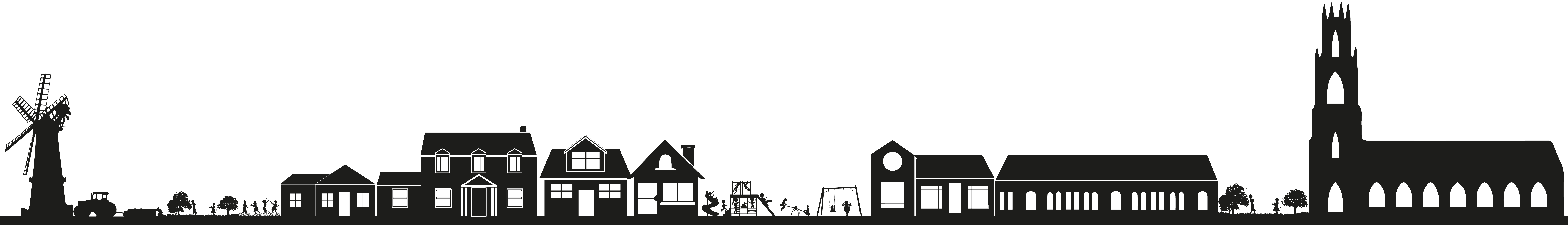 Zoom Meeting
Please stay on mute to avoid feedback

The meeting is being recorded

It’s nice to keep your camera on – please remember that everyone can see you!

Technology is unpredictable!!
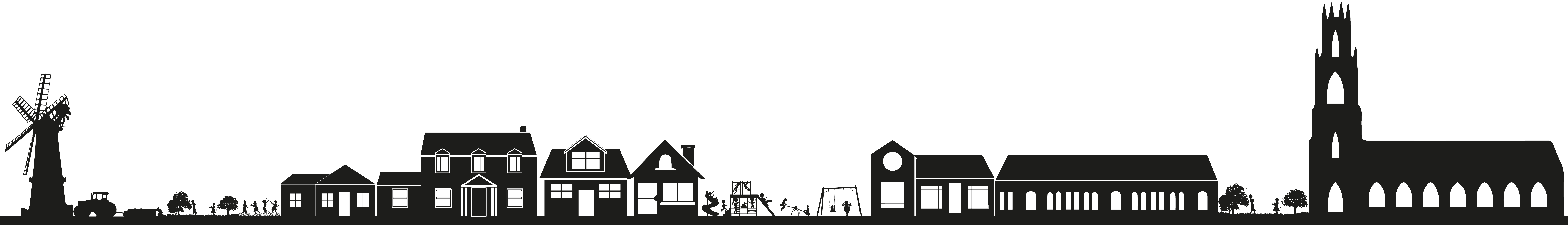 Homework ‘types’
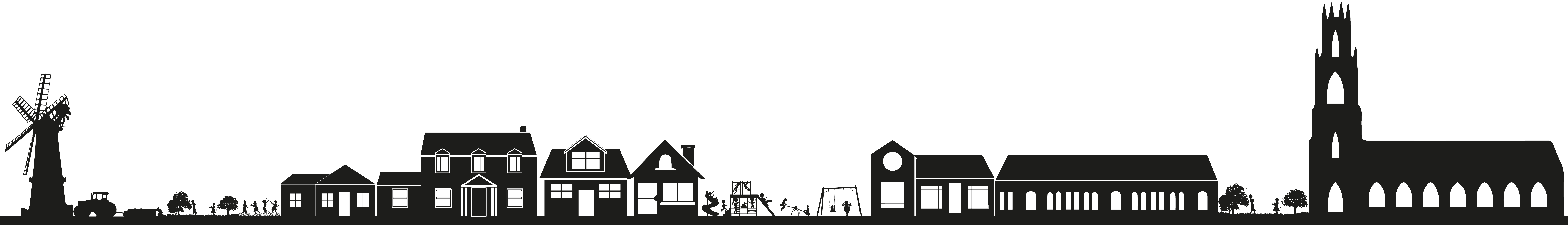 Homework ‘types’
Adults’ view + Child’s view!


Disclaimer – a range of perspectives within our parent community
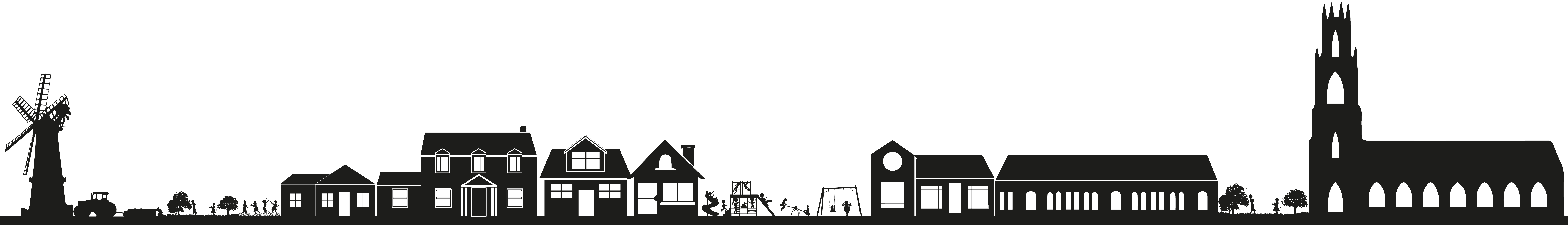 Research into Homework
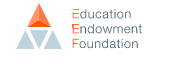 There have been extensive studies into homework 
at primary and secondary level. EEF:

“It is certainly the case that schools whose pupils do homework tend to be more successful.”
https://educationendowmentfoundation.org.uk/evidence-summaries/teaching-learning-toolkit/homework-primary/
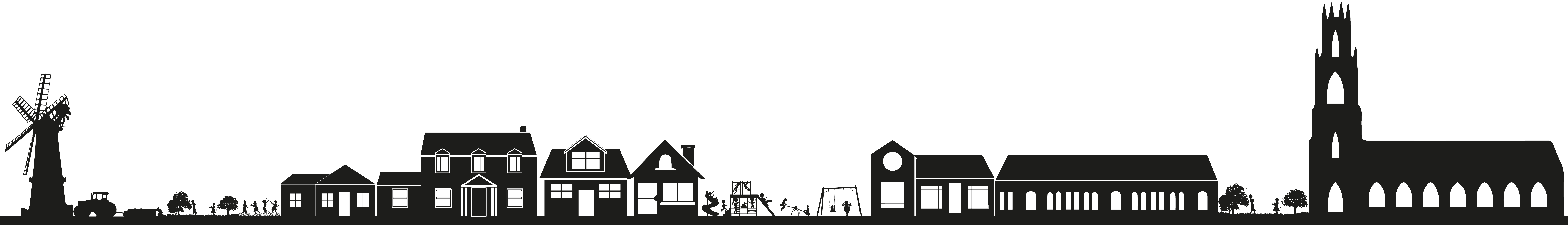 Show of hands…
How many of you have children in secondary school?
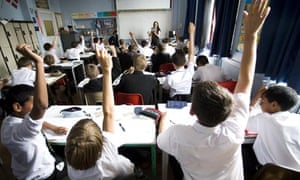 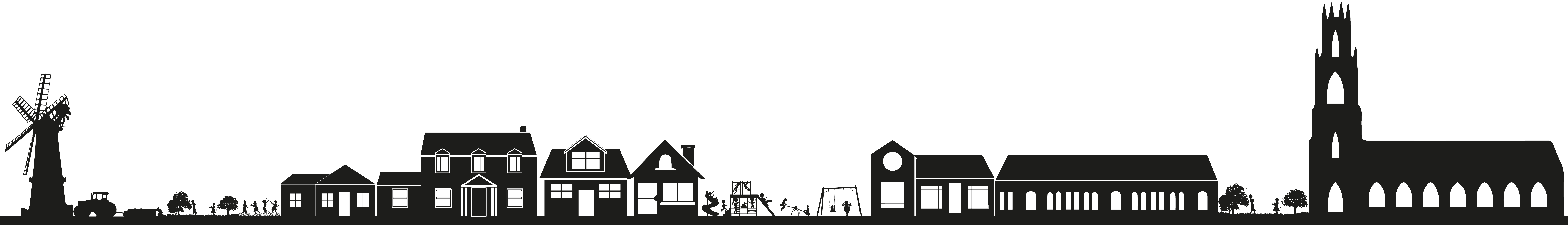 Homework – the reality
The research is more extensive into the value that homework brings to student success at secondary school level than primary school level. However, as part of our duty to prepare children for the future, we must never lose sight of the fact they are always getting ready for their next stage of learning.
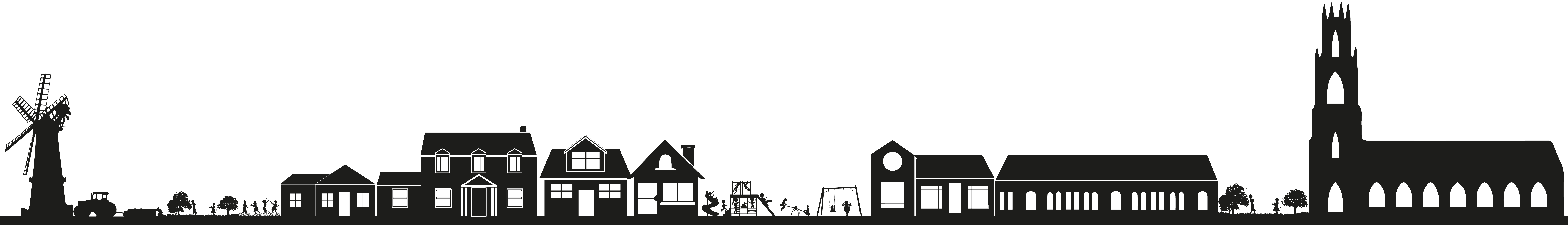 Homework – preparing for future
For children from Year 7 onwards, there is a huge transition into self-policing and self-managing homework. It can become a battle point in households!!!

The reality is some weeks, it comes thick and fast from all subjects and you may be thinking nostalgically back to the primary school amount(!)
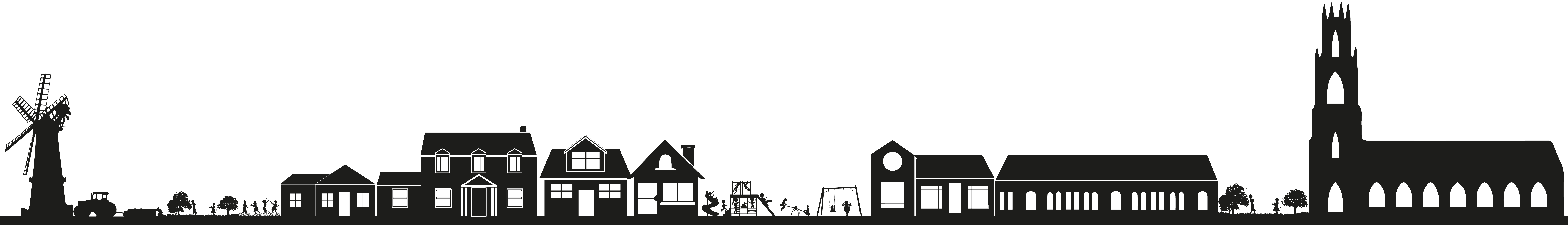 Homework – preparing for future
It is therefore really important for your child’s success and happiness in the future that good homework habits are instilled early.

That can be easy for some and easier said than done for others!
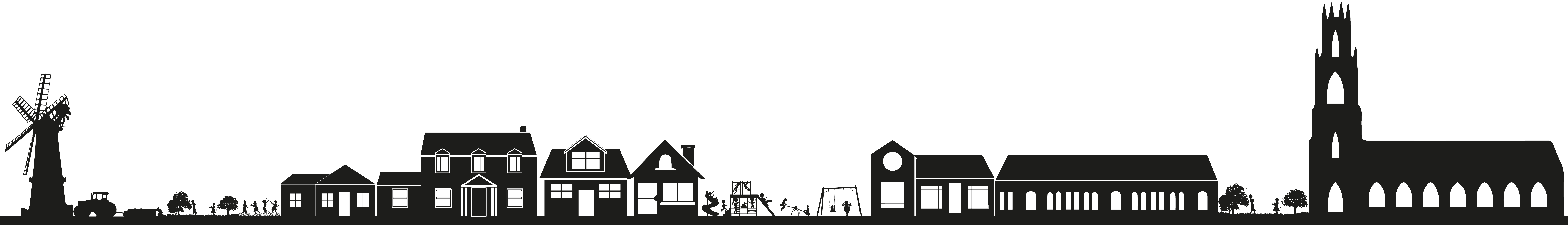 Homework – preparing for future
Ultimately, the reality is that you
are preparing your child to grow up and be 
self-sufficient and as happy and successful as possible. If you have negative memories of homework and or bad experiences, they will inherently be passed on but that doesn’t mean that they can’t be improved!
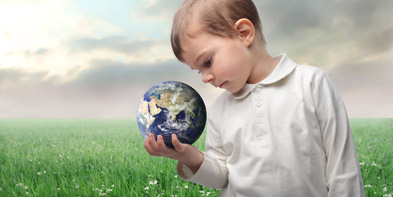 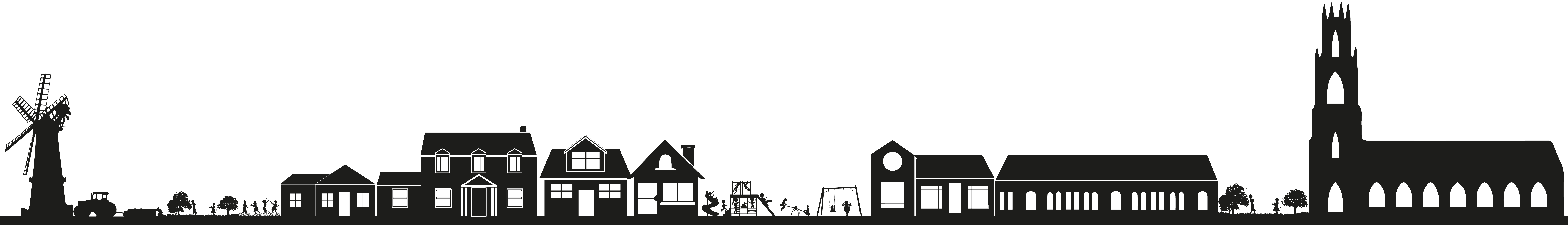 Updated progression map
We have updated a progression map of homework expectations across the school.

This is based on minimum expectation but the commitment from families and children to stick to the routine.

I will add this document to our website.
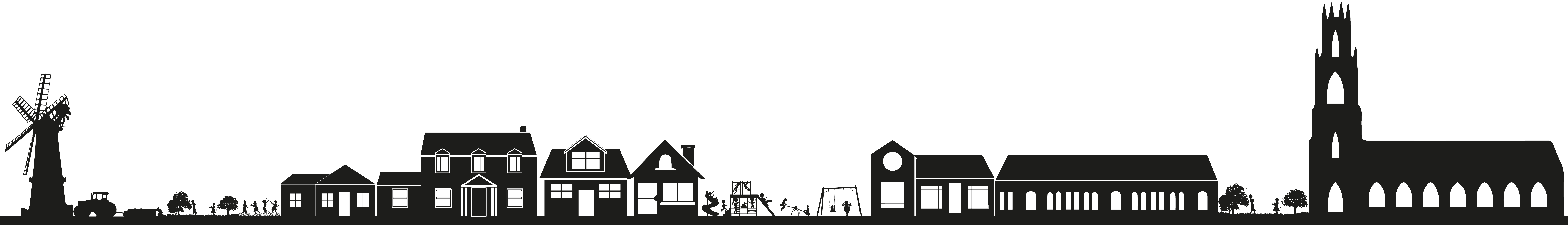 Homework across the school
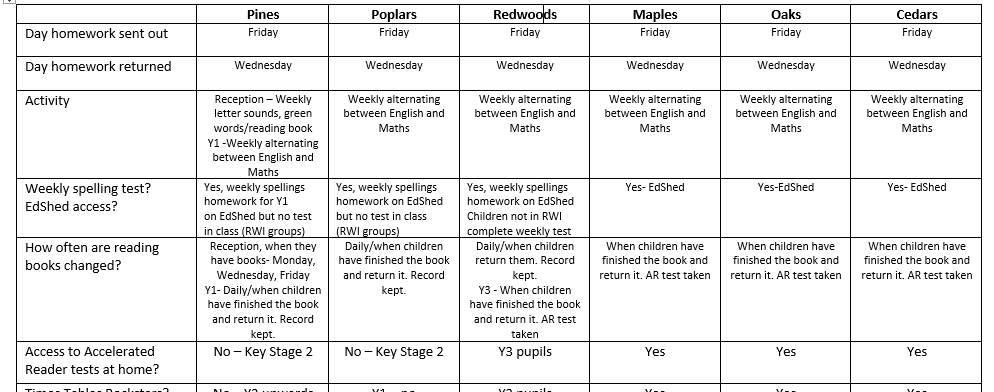 The first time you use Google Classroom, 
you will get a lot of pop ups telling you what
to do. Click through them and they won’t appear
next time.
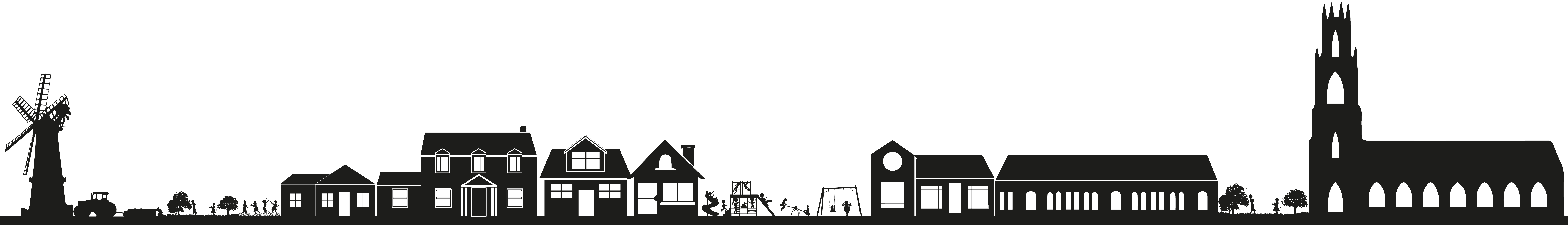 Homework across the school
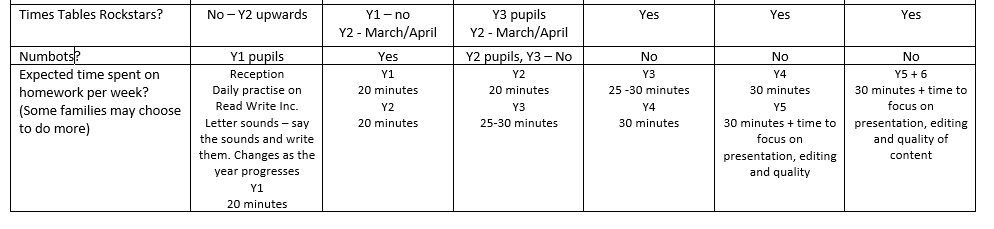 The first time you use Google Classroom, 
you will get a lot of pop ups telling you what
to do. Click through them and they won’t appear
next time.
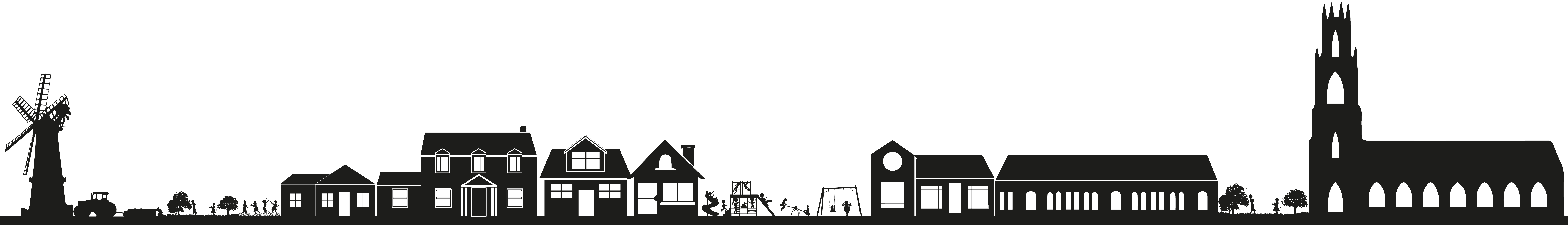 Homework across the school
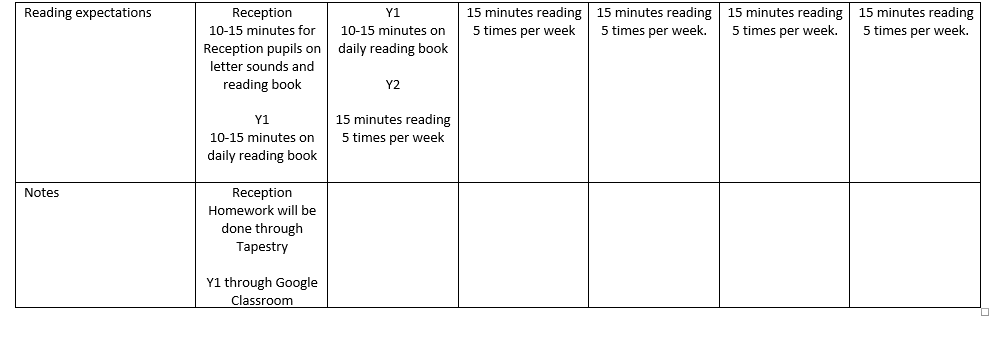 The first time you use Google Classroom, 
you will get a lot of pop ups telling you what
to do. Click through them and they won’t appear
next time.
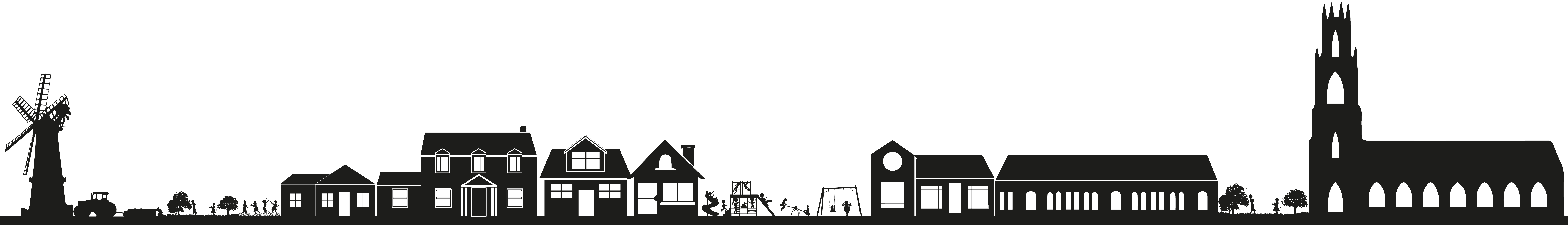 Homework – the promised land!
Ideally, your child will be (age-depending of course!) able to access the work with you being there to support or ask questions but not having to do the work for them.
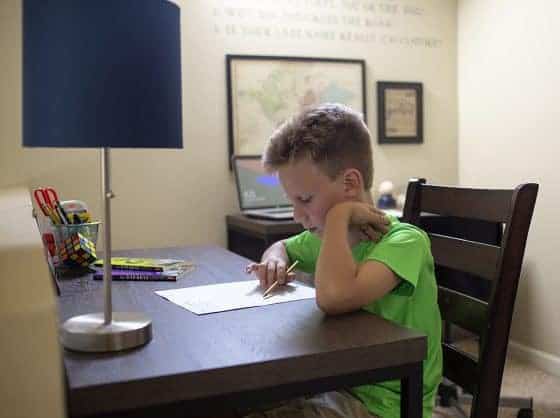 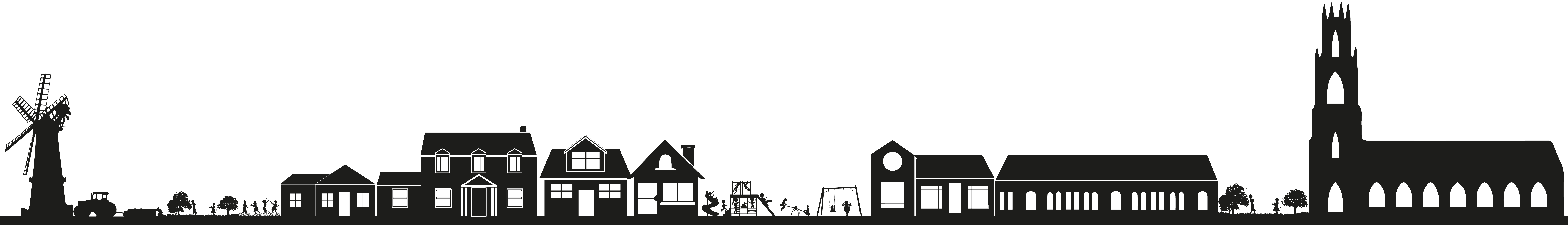 Homework – what it sometimes looks like!
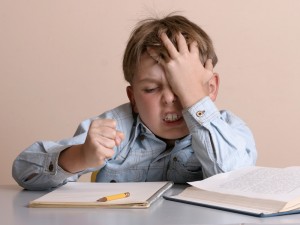 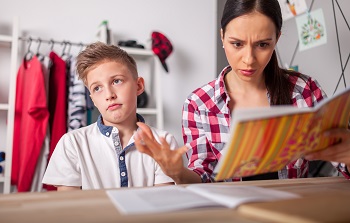 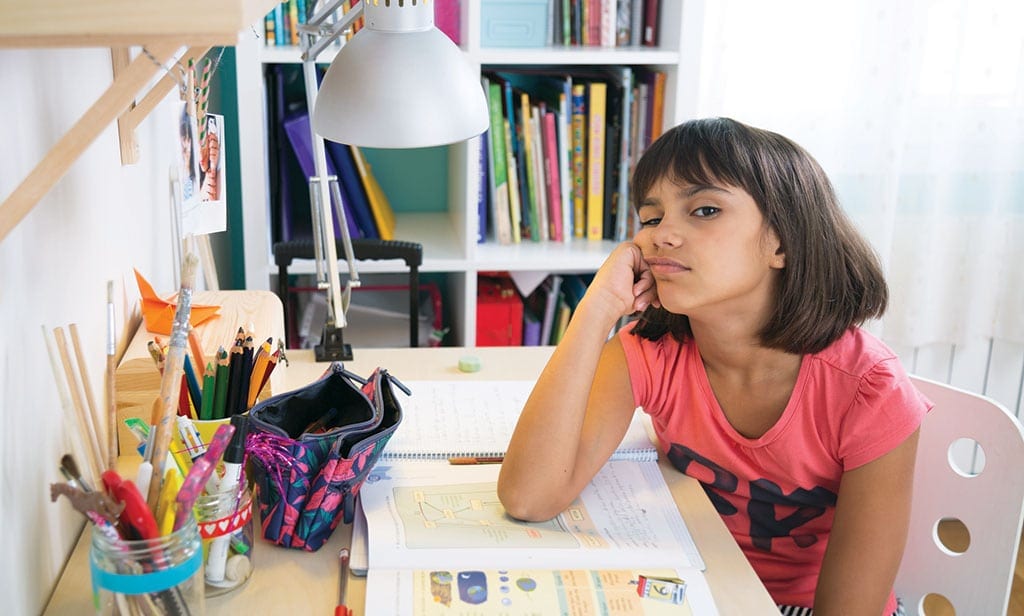 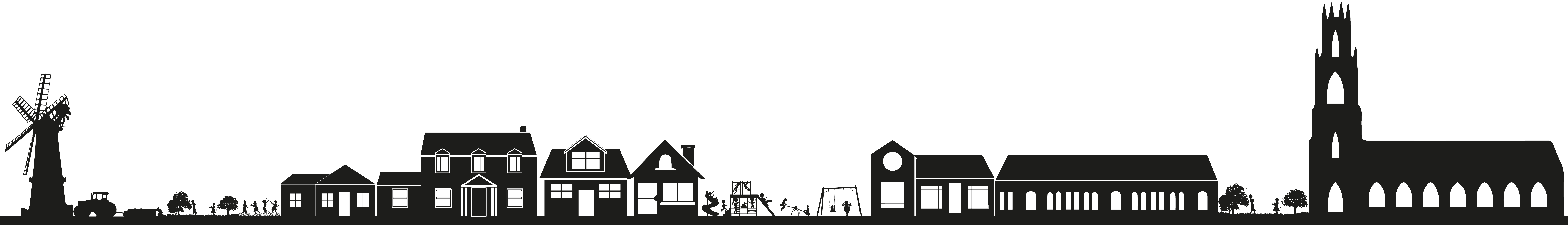 Homework – what value if it looks like this?
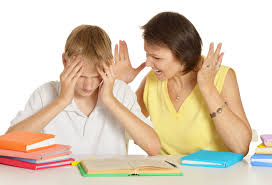 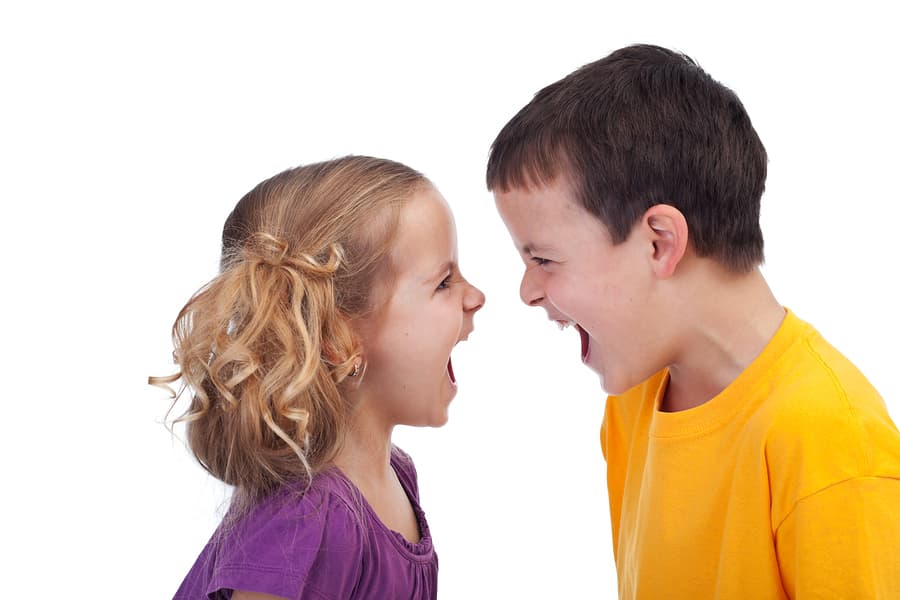 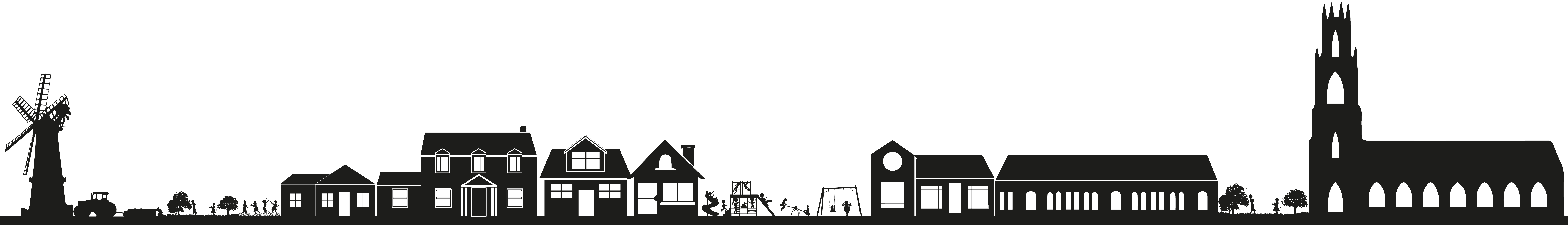 What has Home Schooling taught you?
Not one parent has told me that every day was perfect
Some have said how nice it has been to see their child’s capabilities and next steps is in more depth
So many creative and wonderful experiences 
Some great connections between parents and children
Some fallouts and huge rows – children telling parents they’re not their teacher!
A lot of flexibility needed
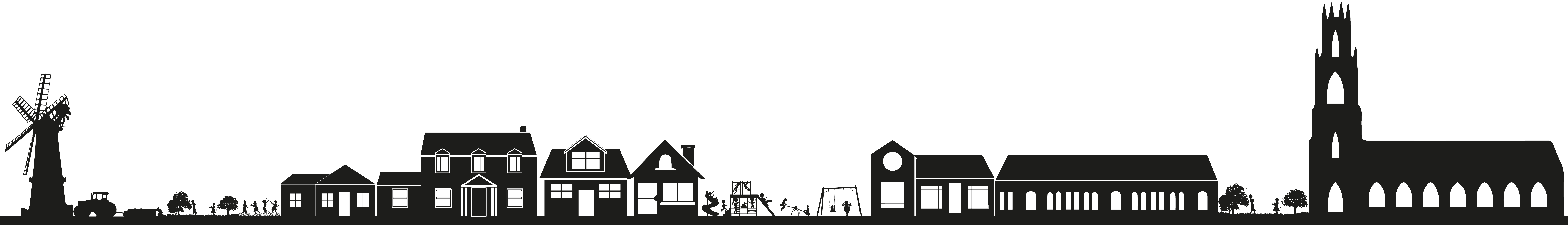 What has Home Schooling taught us?
Staff have done extensive analysis of the assessments completed within the first month of school return. We have found that the skill (decoding) of reading has not been impacted as significantly as other areas but inference (the ability to read between the lines) has been impacted. Being able to read is one thing but how deeply can children show how well they understand the text?
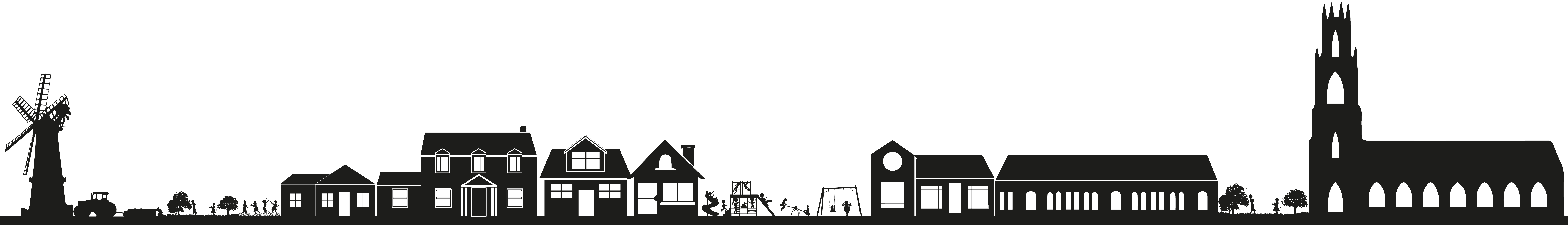 What has Home Schooling taught us?
In writing, understanding of grammar terminology has slipped and stamina for writing has also been impacted by school closure. 

In maths, some key arithmetic skills have not been significantly impacted but reasoning skills and problem solving have been.
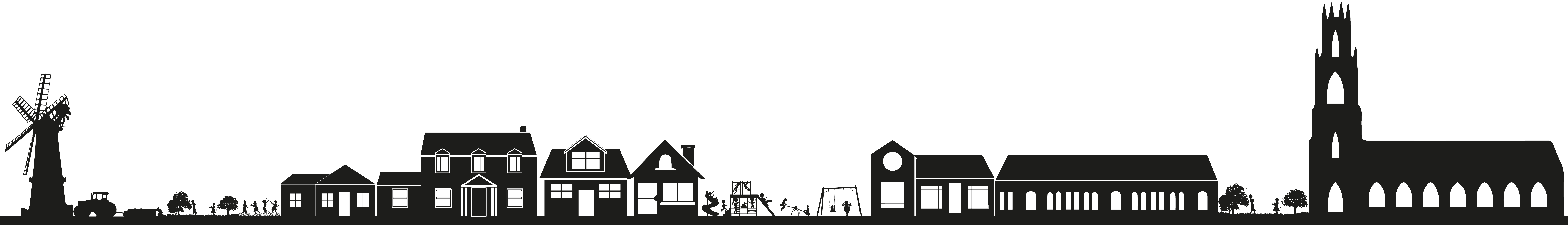 What has Home Schooling taught us all?
Children are just as creative as ever
Children’s imaginations are still in tact
Children have adapted incredibly well
Children have responded to changes very well
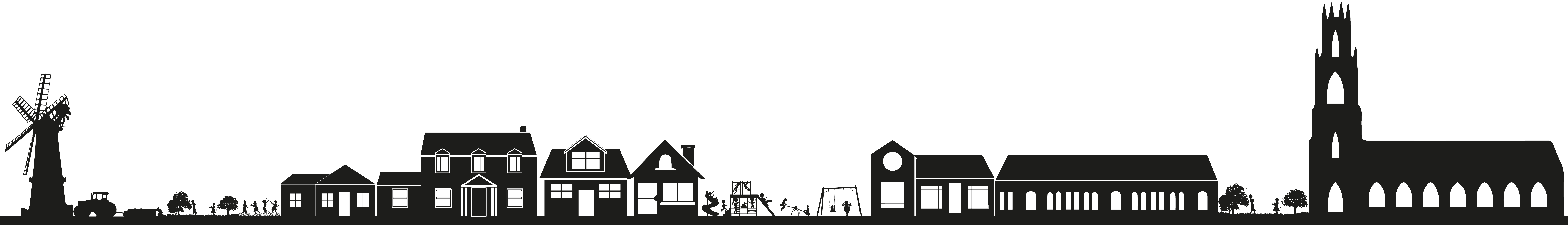 Successful Homework depends on…
Headspace – it can fail before it’s started!
Time and resources 
Both in the right frame of mind
Parent understanding the activity – if you know what the success of it looks like, that’s really important
Work towards independence (even a little bit at a time)
It doesn’t take unnecessarily long 
It ends on a good note
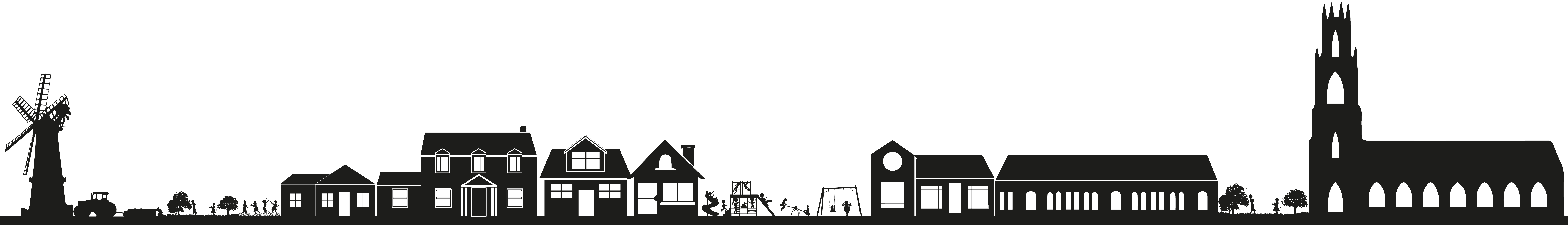 Clashes can come when…
There’s limited or no patience (from one party!)

You’re trying to fit it in too quickly 

You show a method which you know works but your child is not familiar with 

Your child doesn’t remember something you think they should!
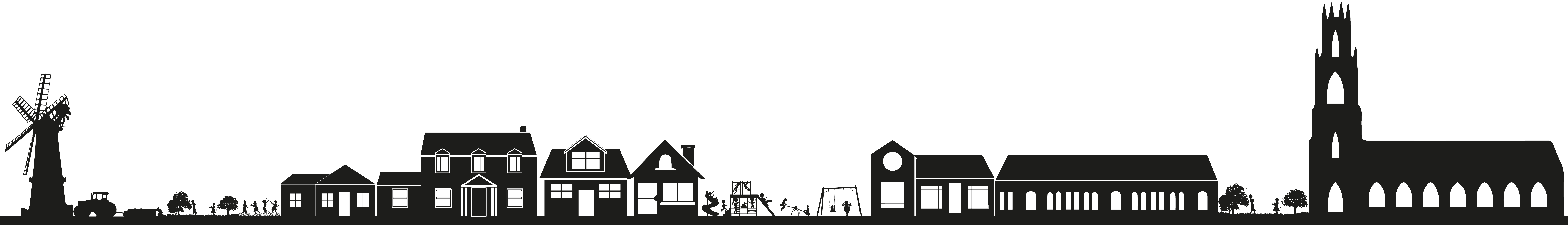 Homework – creating a habit loop
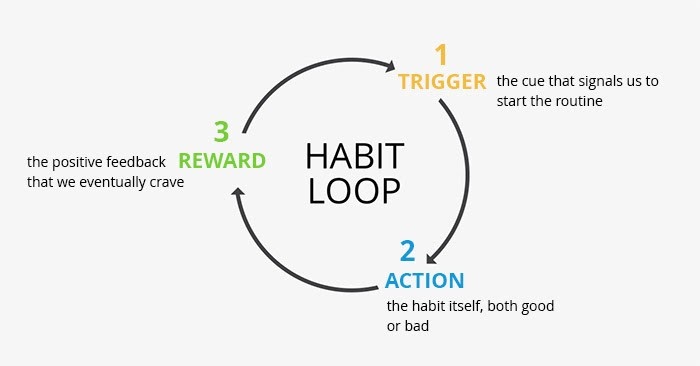 This can have a
significant positive 
impact in school for 
your child.
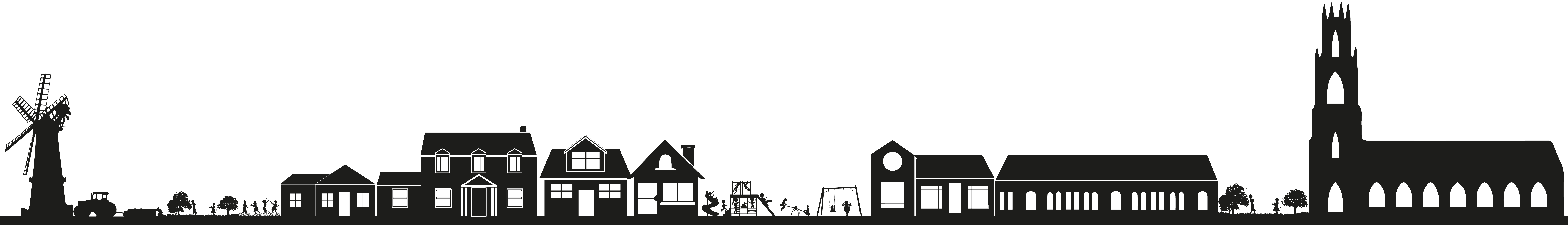 Homework at Sibsey

In a new paperless age
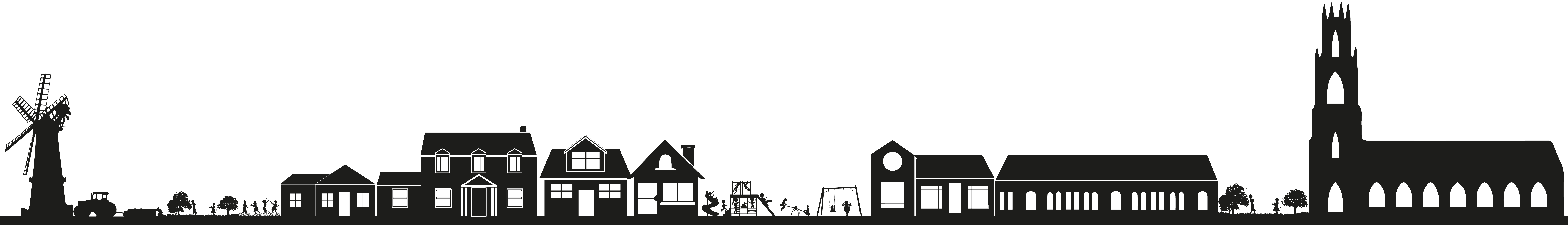 Why Google Classroom?
We looked at Microsoft Teams but found it slightly more “business-like” for our children to use. We use it as a staff for remote meetings. As we have implemented a remote learning plan for Sibsey, Google Classroom is a huge part of that and that’s why we are using it for homework. It also reduces the amount that a child needs to bring into school.  If a child has to have 14 days off, or we have to close down part of the school (or the whole school) then this means learning will be less disrupted.
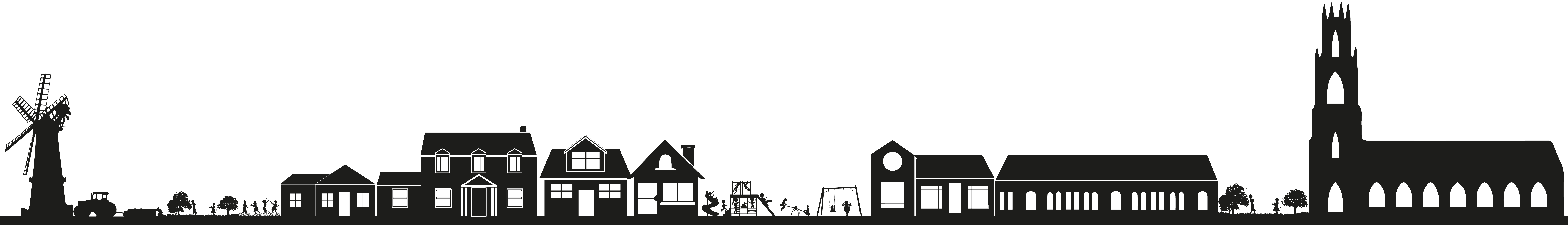 Surely…not another thing!!!
Google Classroom
Accelerated Reader
Times Tables Rockstars
Numbots
EdShed
The unfortunate reality is that since March we have all had to make so many changes and adaptations to what we would call normal. Perhaps the age of convention is over!
We have to keep getting used to new things all the time.
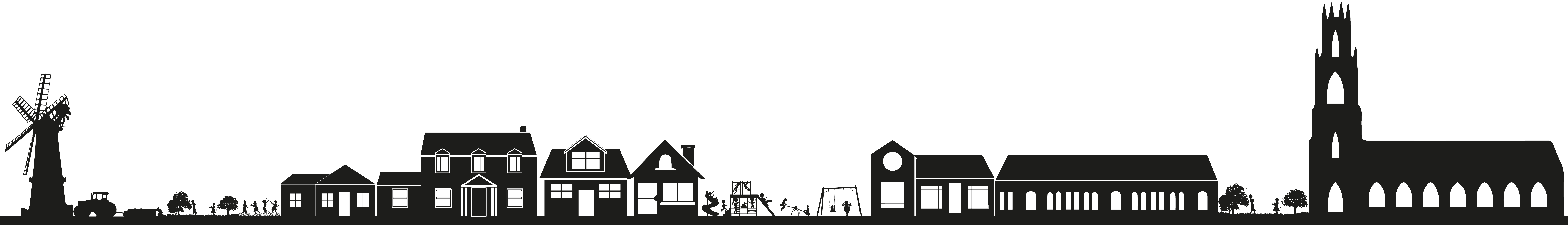 An opportunity
TTR, AR, EdShed, Numbots are all very intuitive and once up and running extremely easy to use.

Progress can be tracked and usage is monitored. Challenges can be set by school, personal targets and levels can be set, rewards given and lots of children really like the software.

Children can be self-sufficient with a bit of rehearsal!
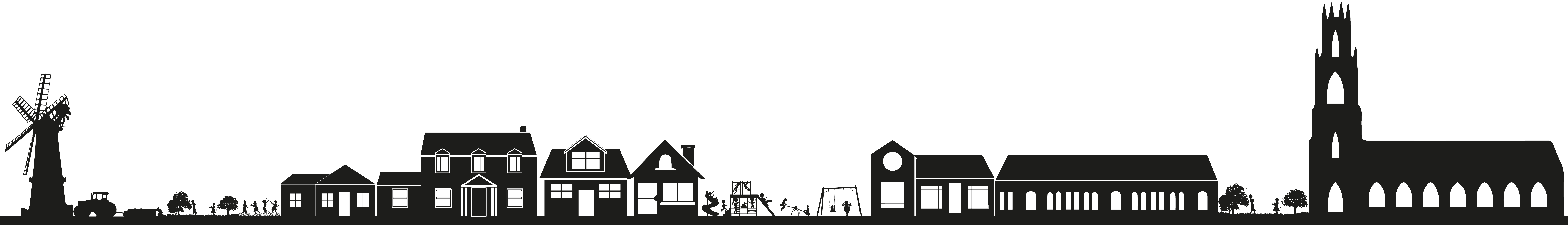 Survey responses
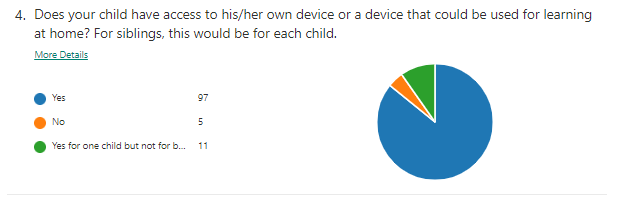 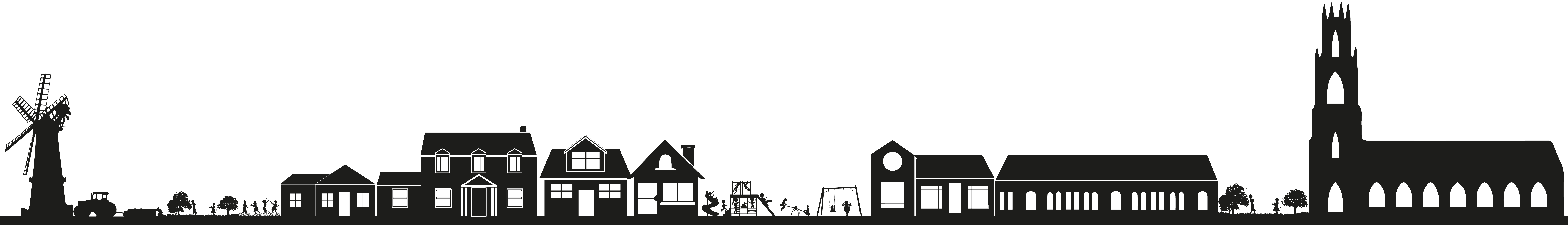 Survey responses
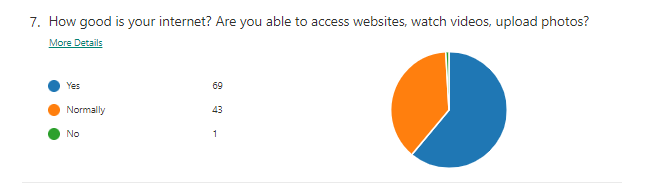 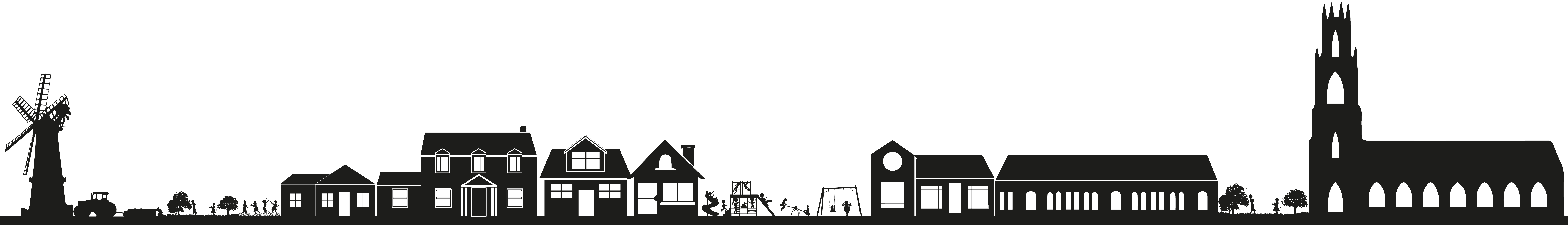 Survey responses
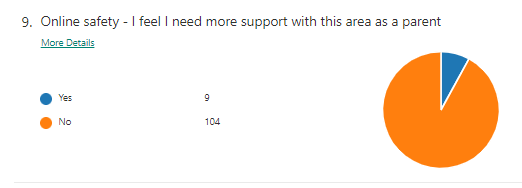 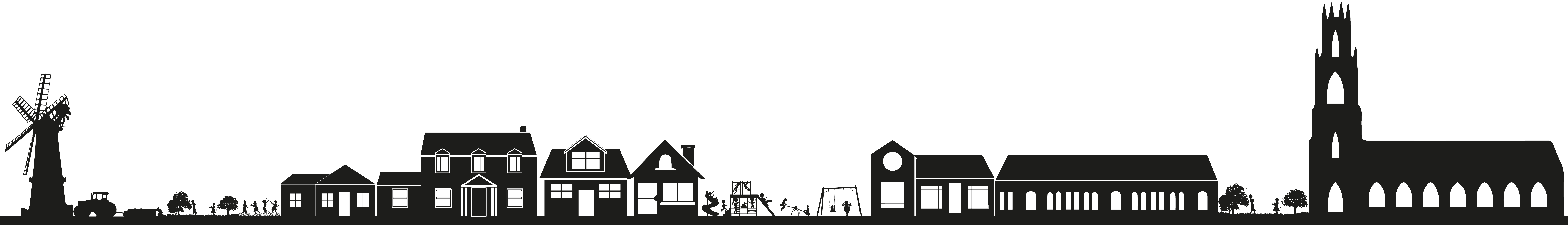 Google Classroom
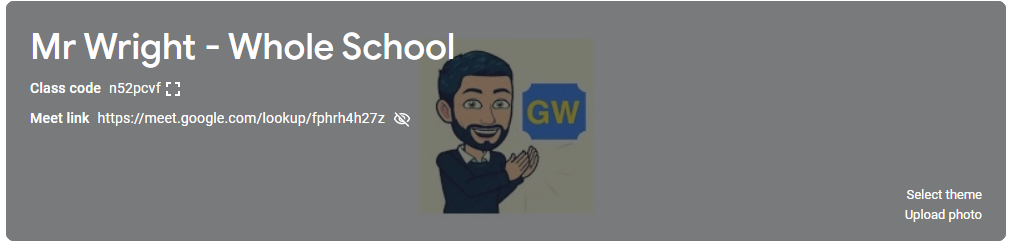 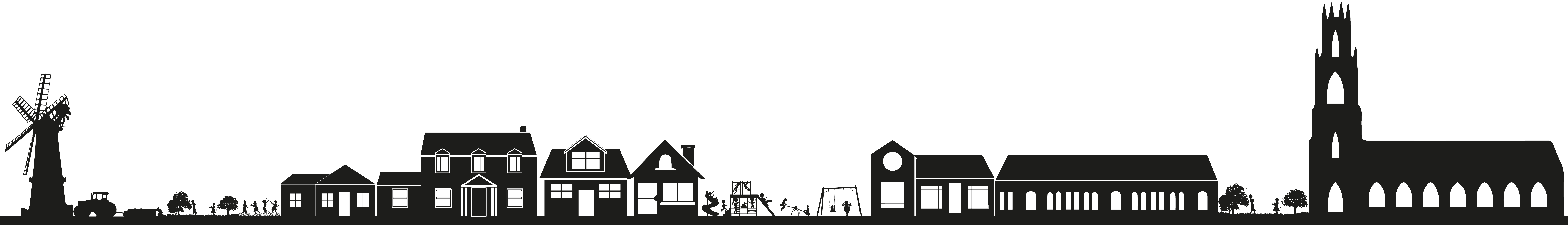 Codes for Google Classroom
Pines - jyu7zea 
Poplars - d42sra4 
Redwoods - ifpnbpw 
Maples - bbznttl 
Oaks - x6zr7ed 
Cedars – 7wyco7x
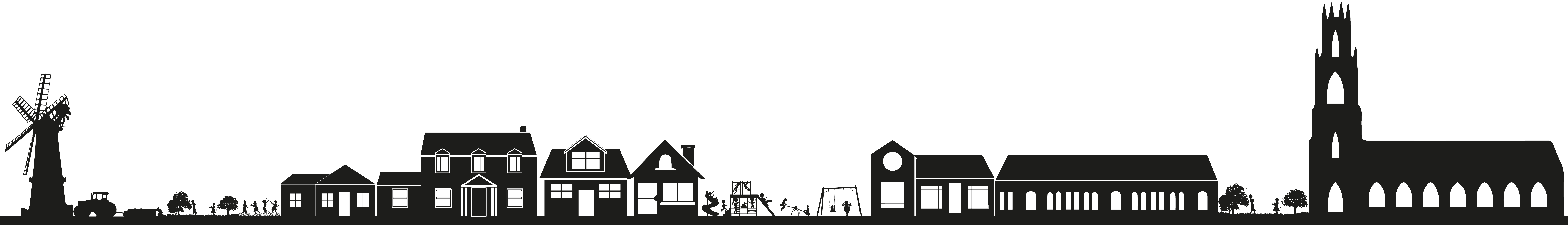 Setting work and handing it in
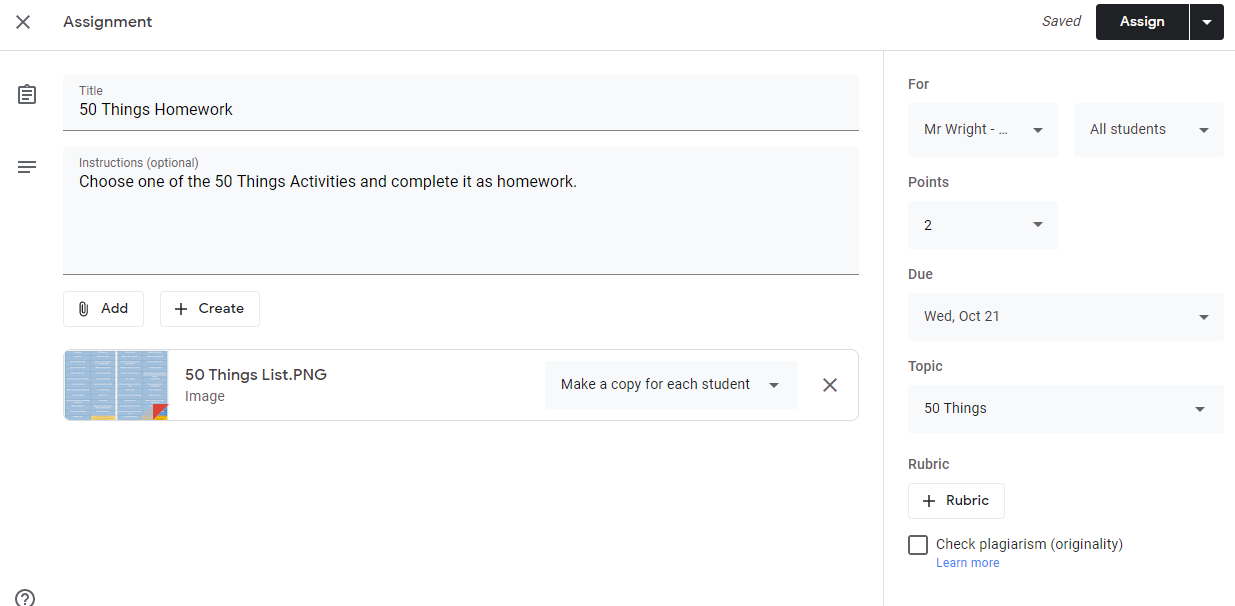 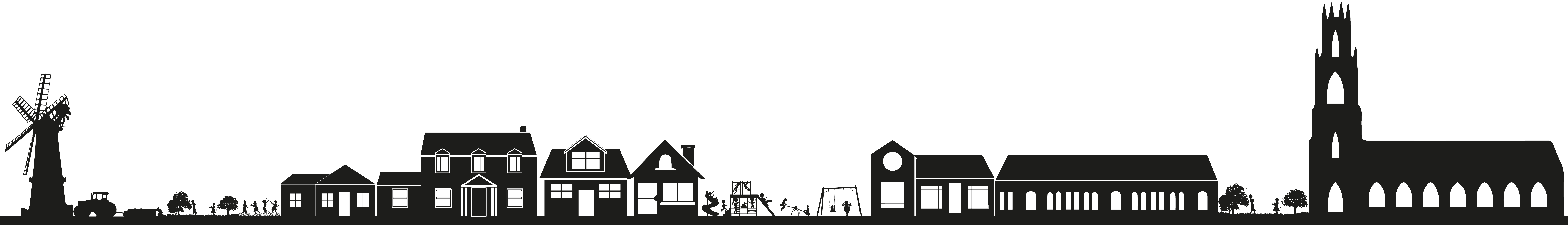 Setting work and handing it in
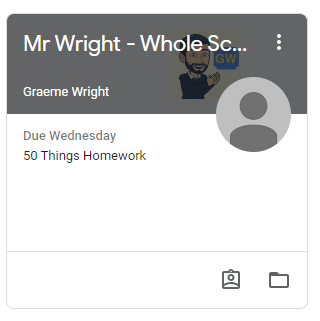 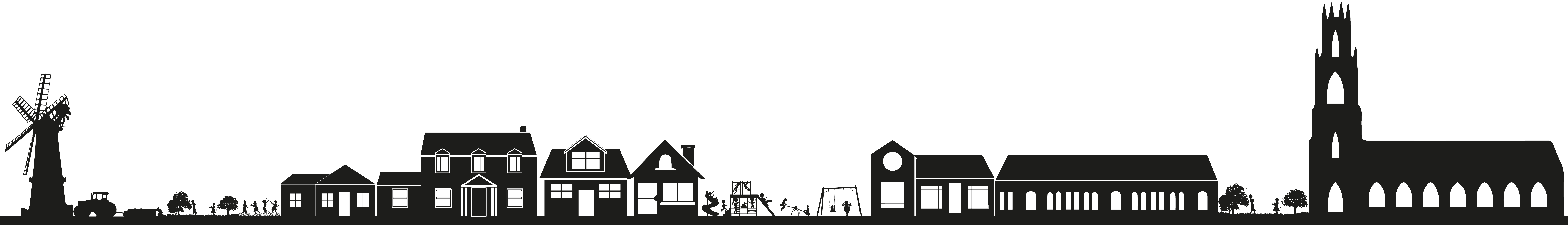 Setting work and handing it in
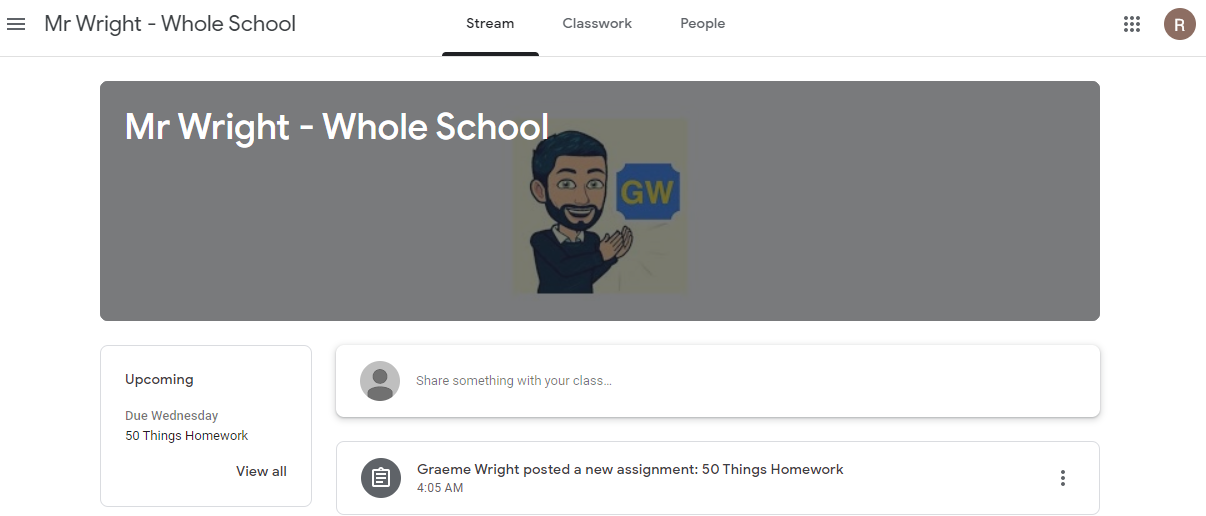 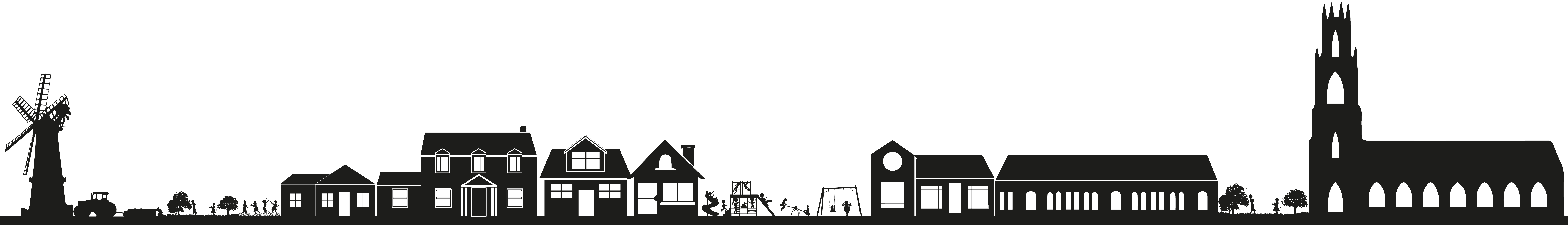 Setting work and handing it in
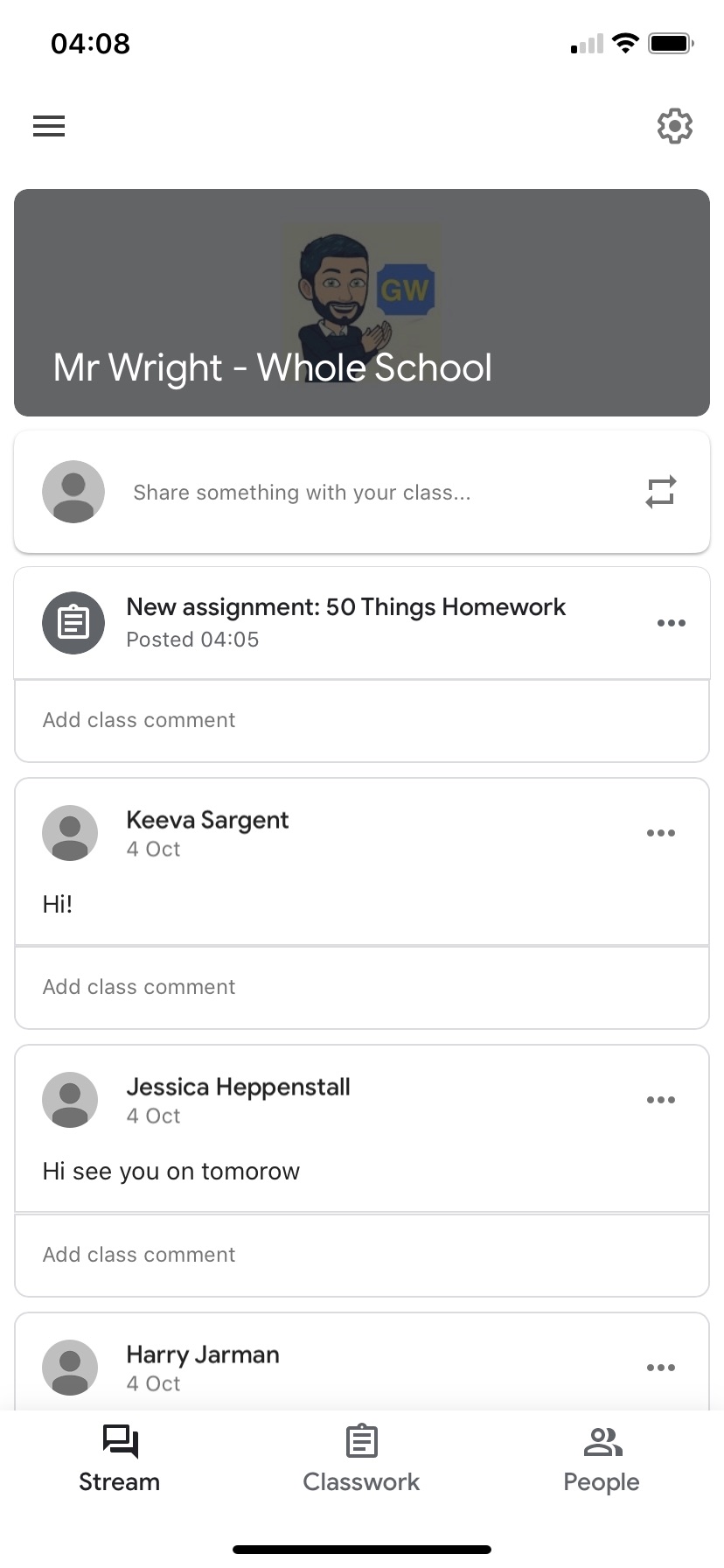 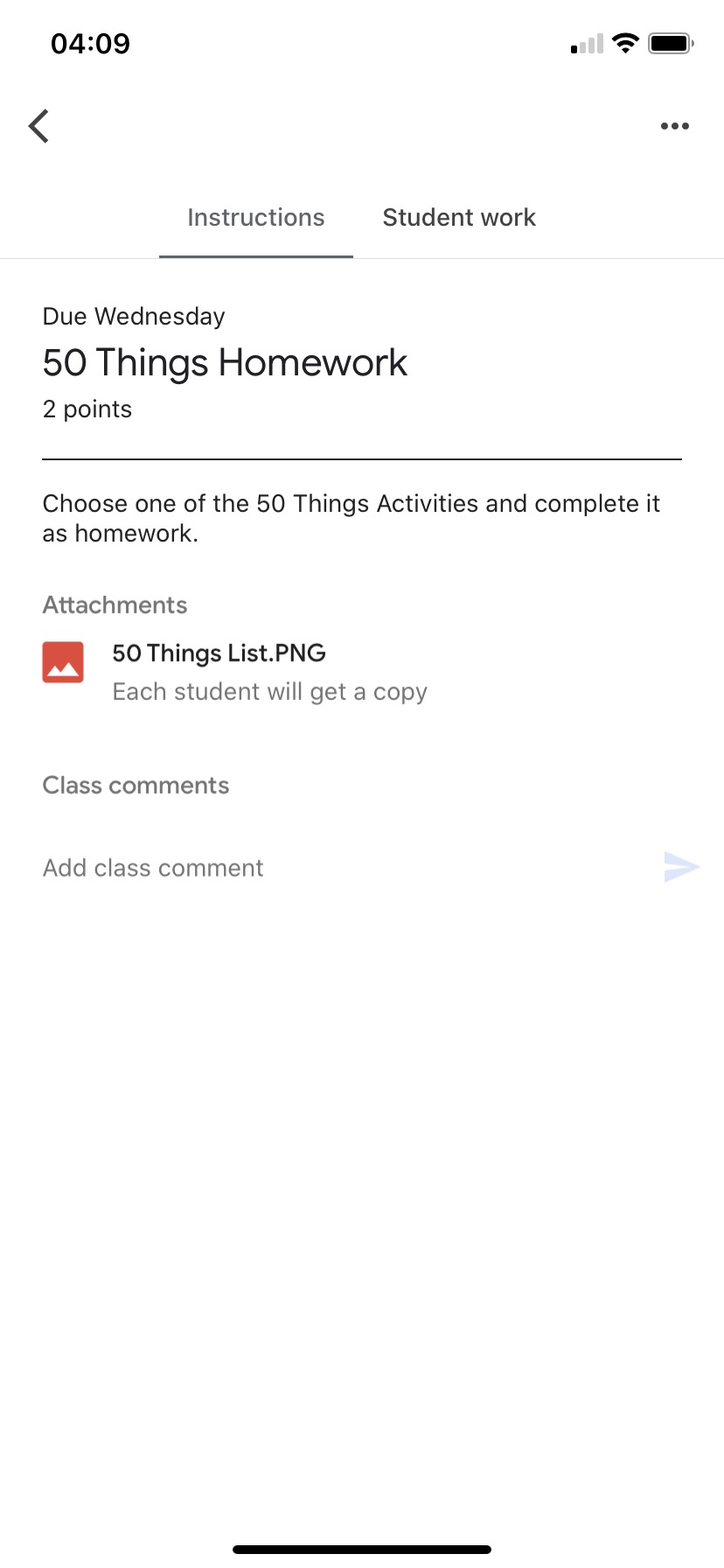 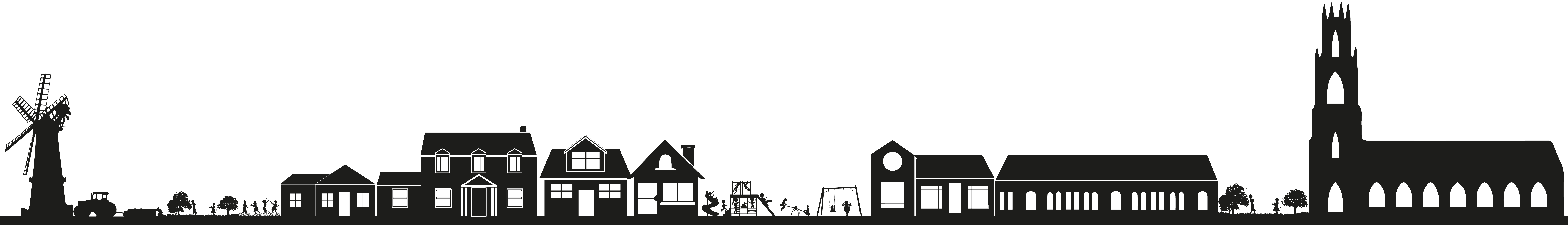 Setting work and handing it in
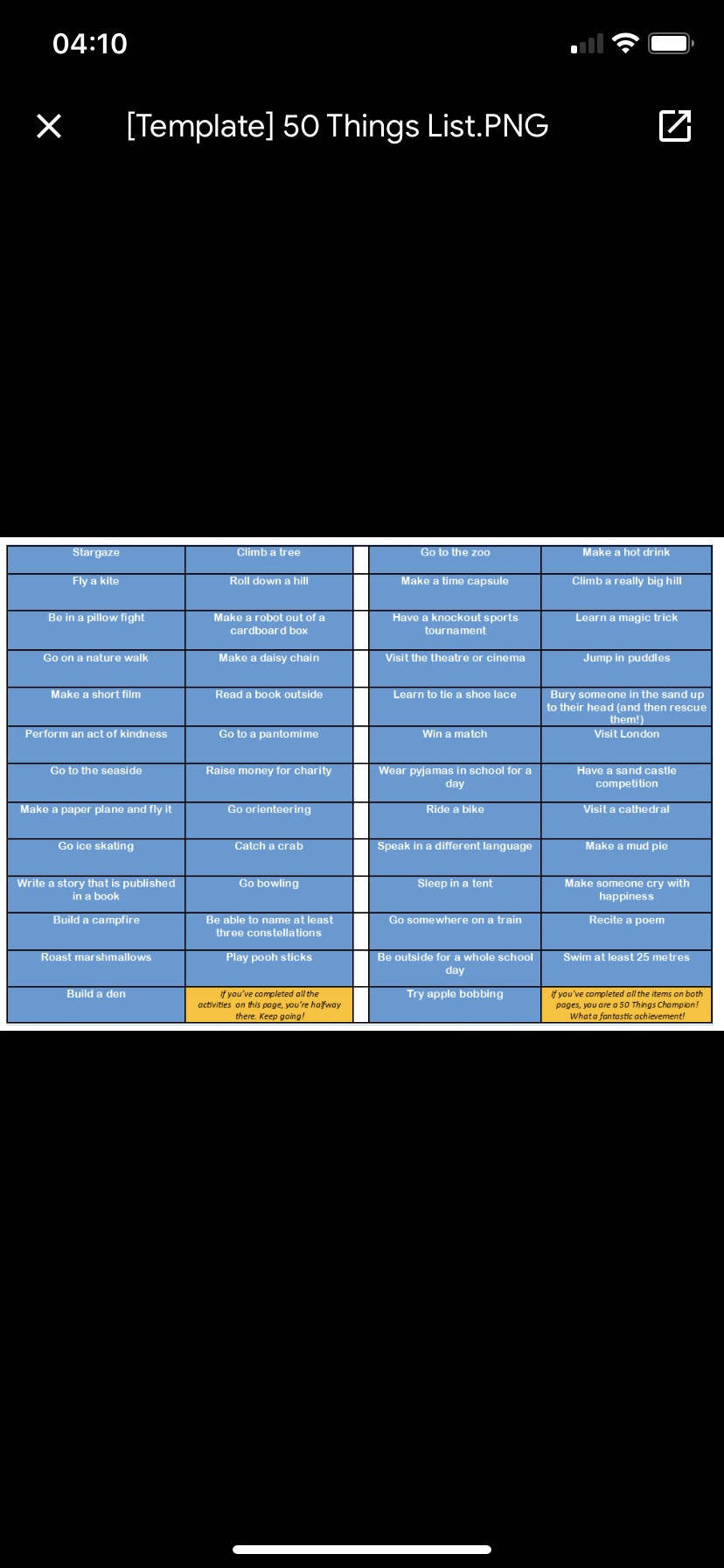 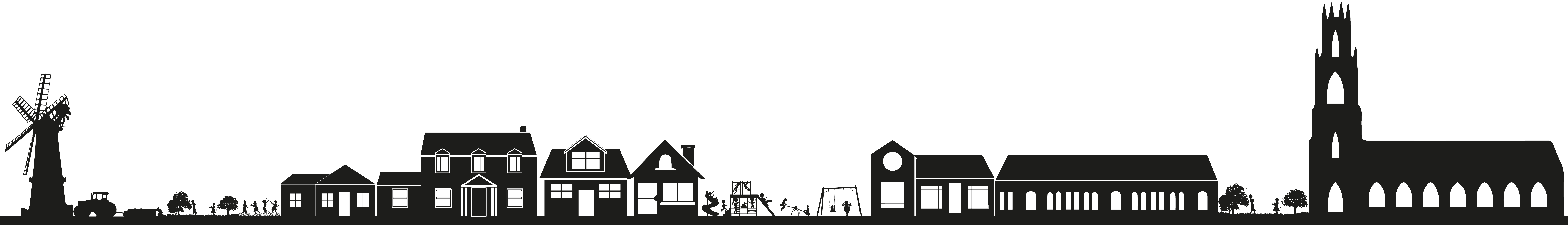 Setting work and handing it in
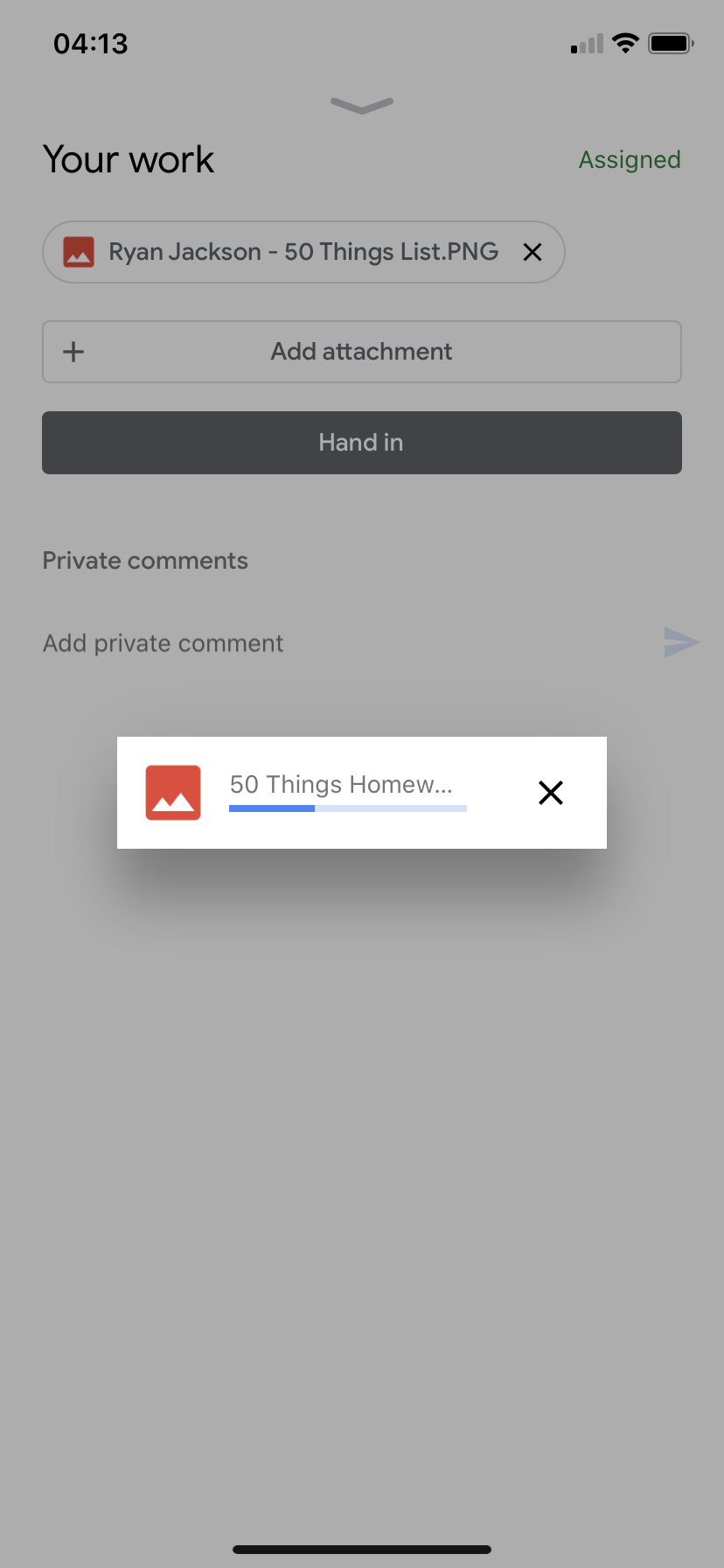 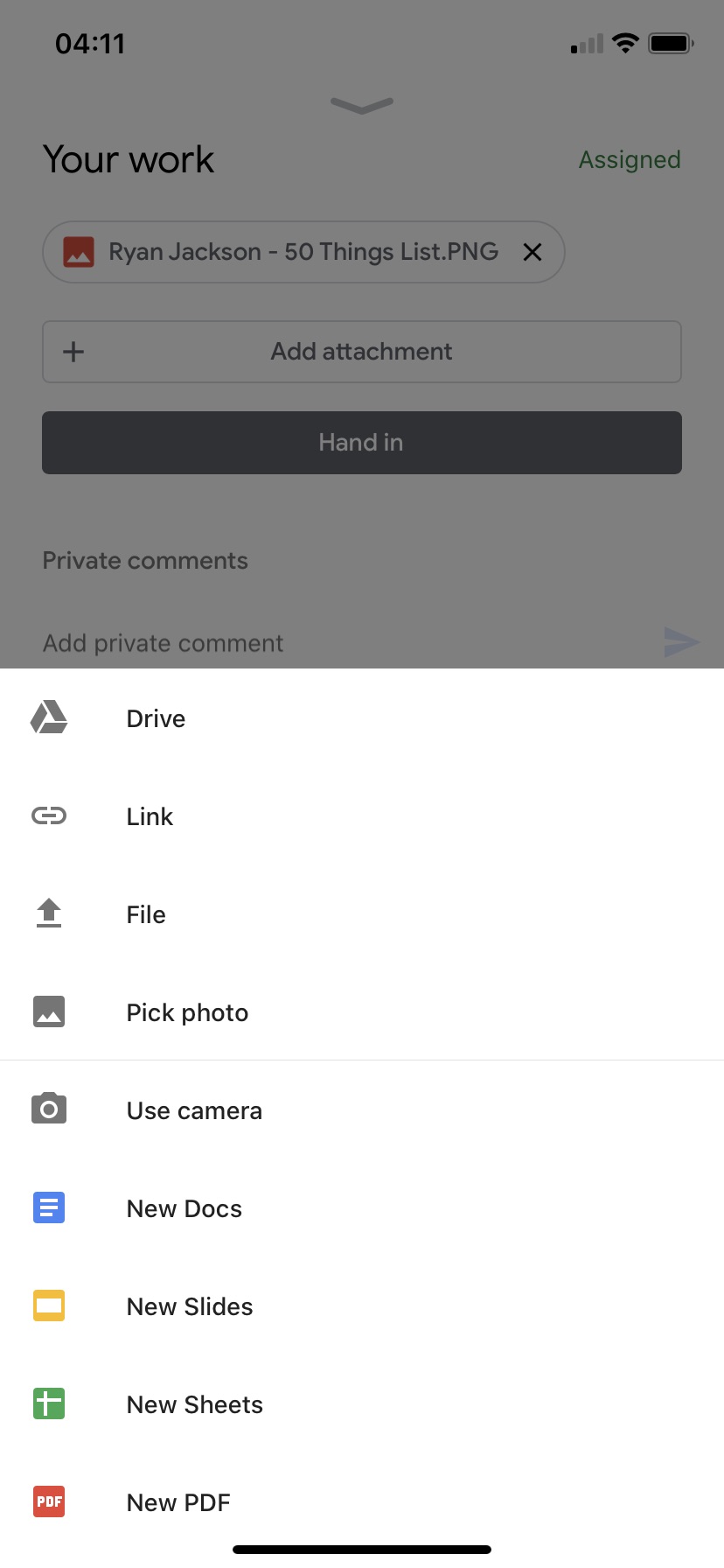 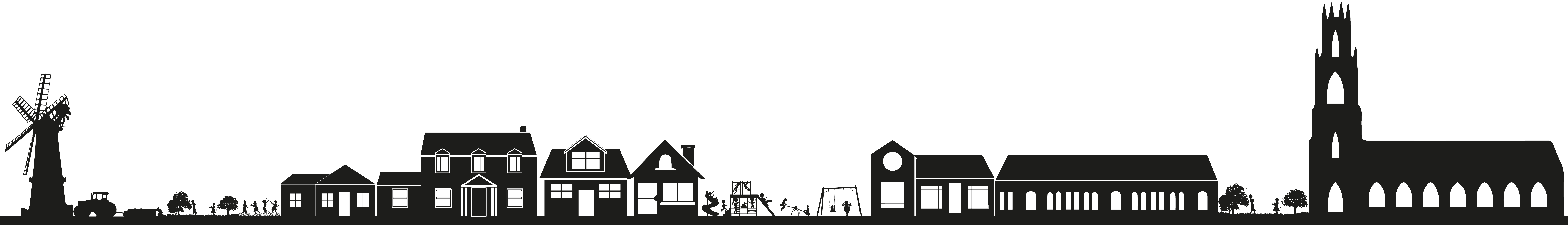 Setting work and handing it in
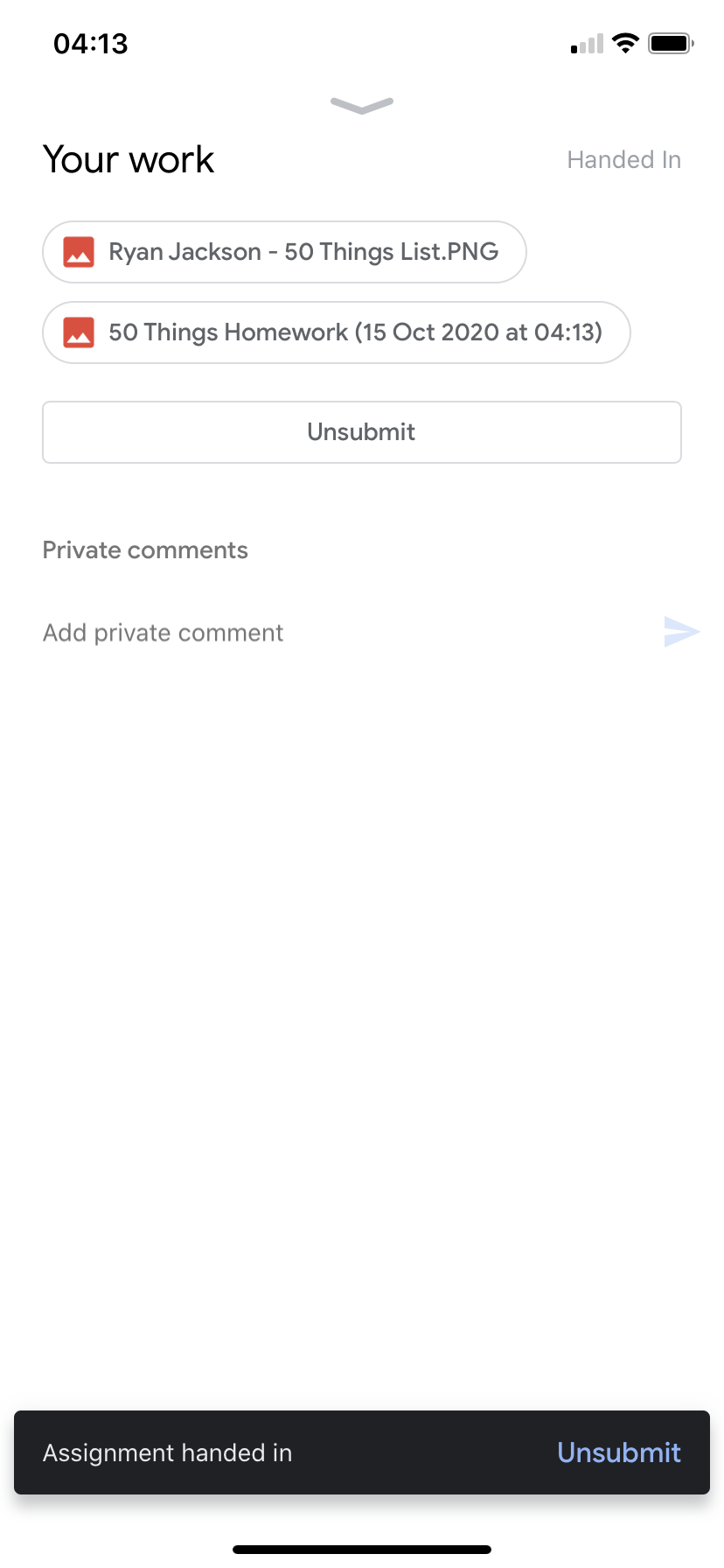 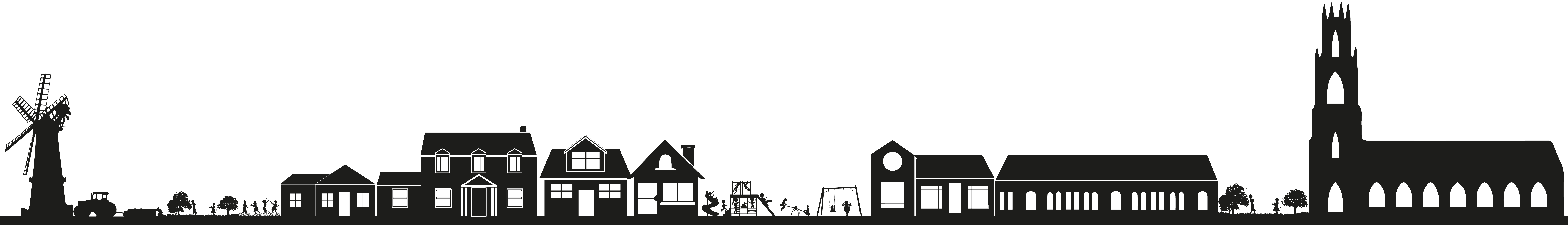 Steps
Log in to the class
 See upcoming events or click on classwork
 Download homework file/read instructions 
 Complete it in your homework book
 Take a good photo of the work (portrait works best)
 Hand it in
Setting work and turning it in
If you make a mistake, you can choose to unsubmit and then go through the stages again. You won’t lose anything you had previously submitted so you will have to delete those files. Just don’t forget to resubmit afterwards!
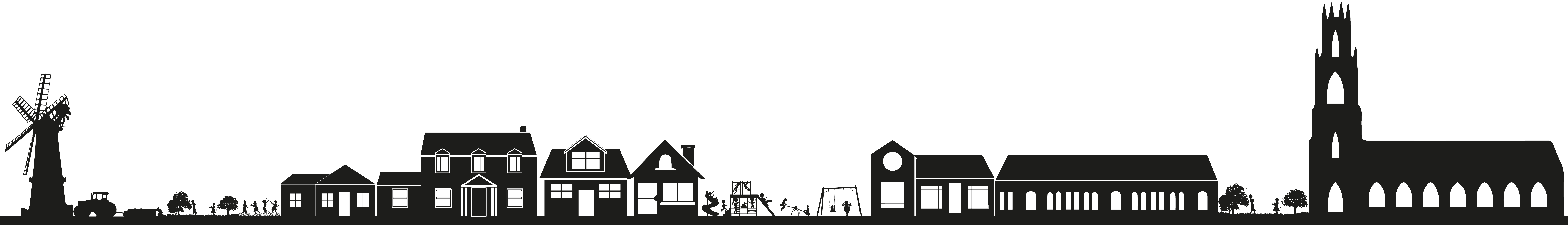 Setting work and turning it in
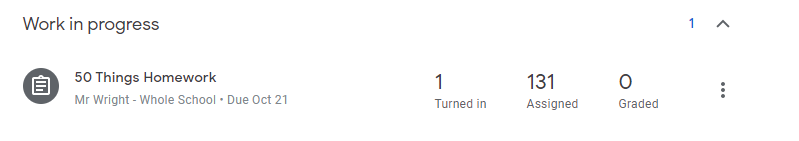 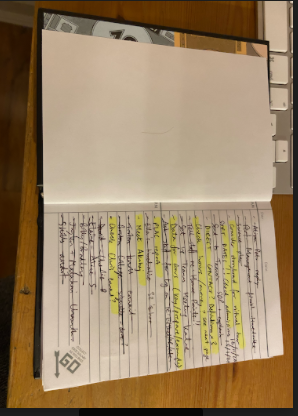 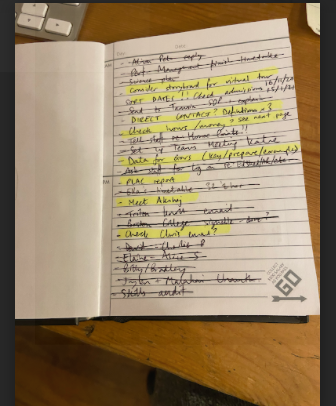 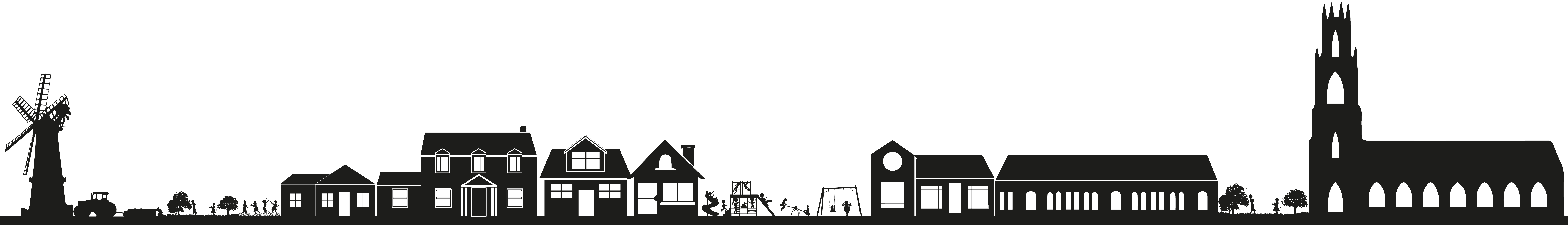 Recommendations
If you download the app, you can control 
homework predominantly from your phone. 
You will be able to see what is set, download 
any attachments and upload the homework 
as a photo/photos straight away.
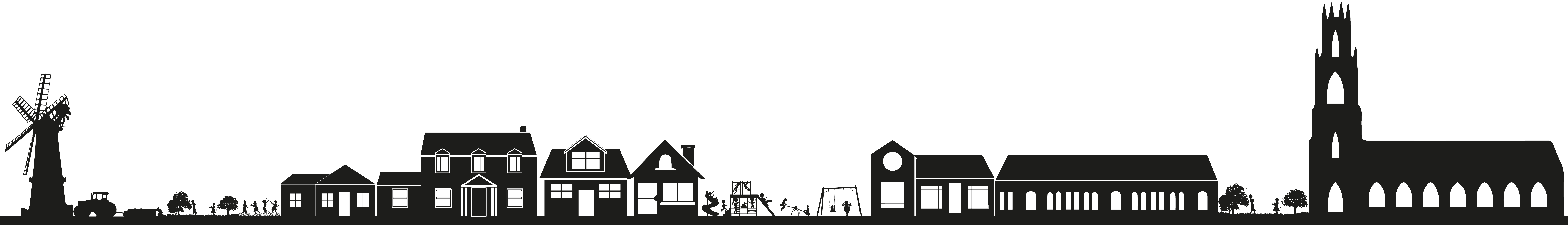 Recommendations
If you download the app, you can control 
homework predominantly from your phone. 
You will be able to see what is set, download 
any attachments and upload the homework 
as a photo/photos straight away.
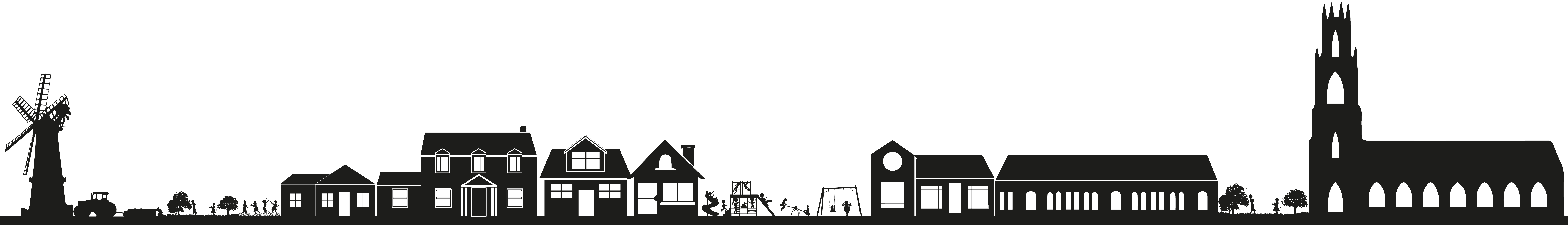 Recommendations
The first time you use Google Classroom, 
you will get a lot of pop ups telling you what
to do. Click through them and they won’t appear
next time.
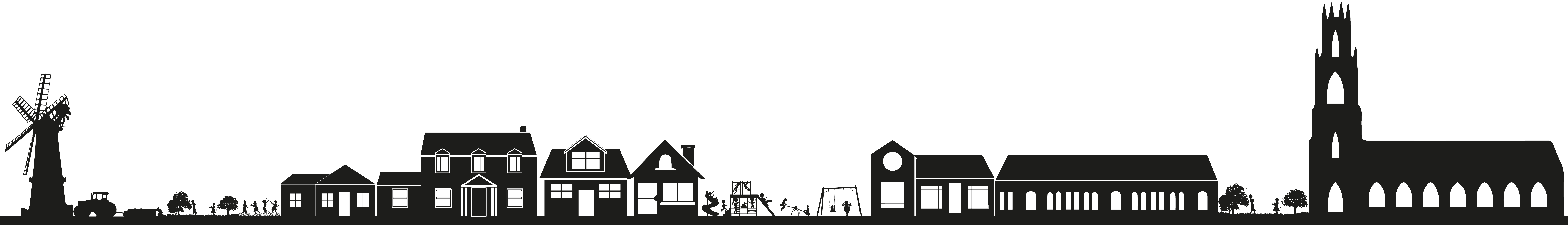 EdShed
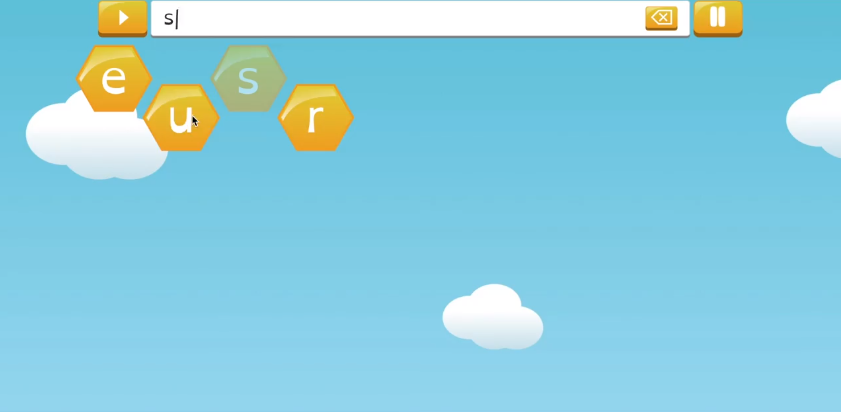 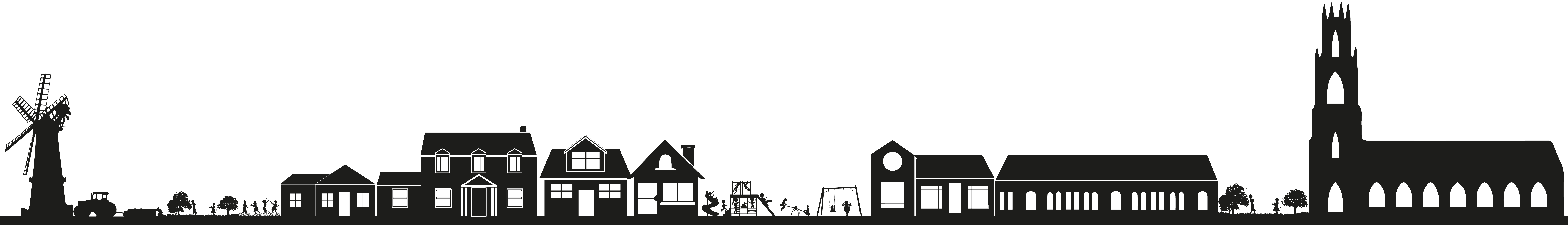 EdShed
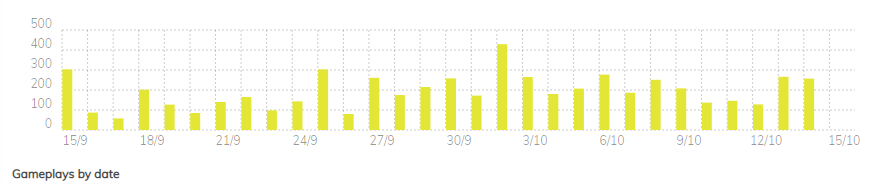 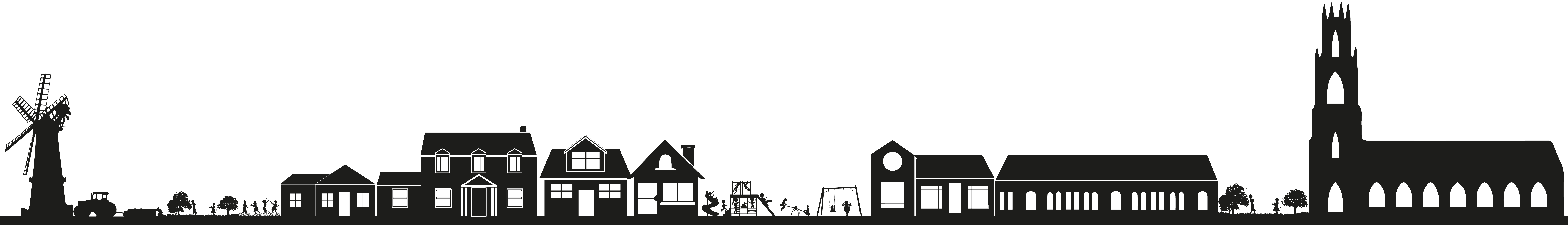 Times Table Rockstars
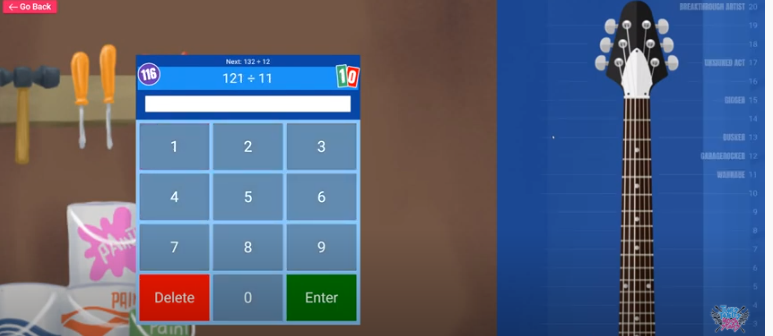 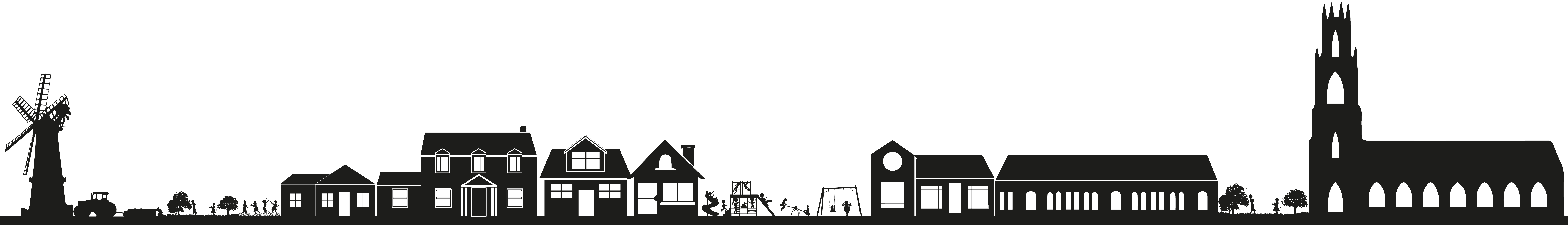 Accelerated Reader
You have to access it through the dedicated URL to school, not just search on Google.
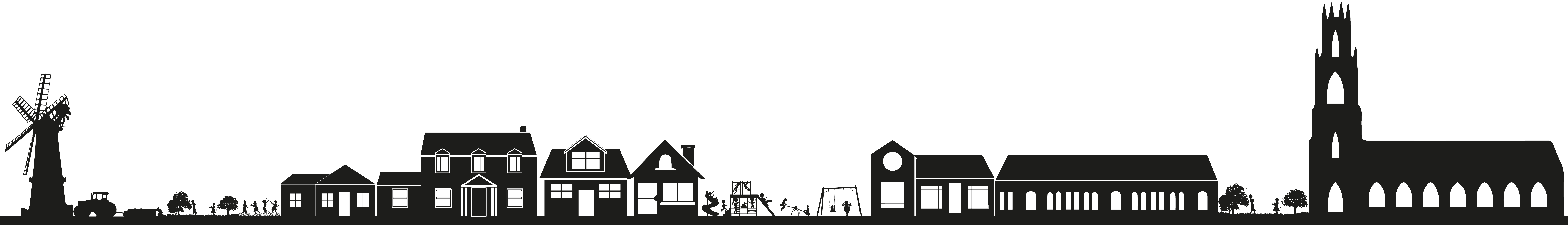 Accelerated Reader
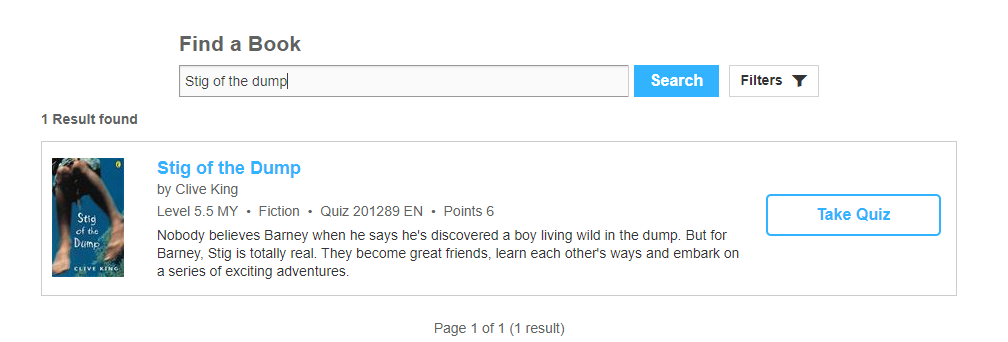 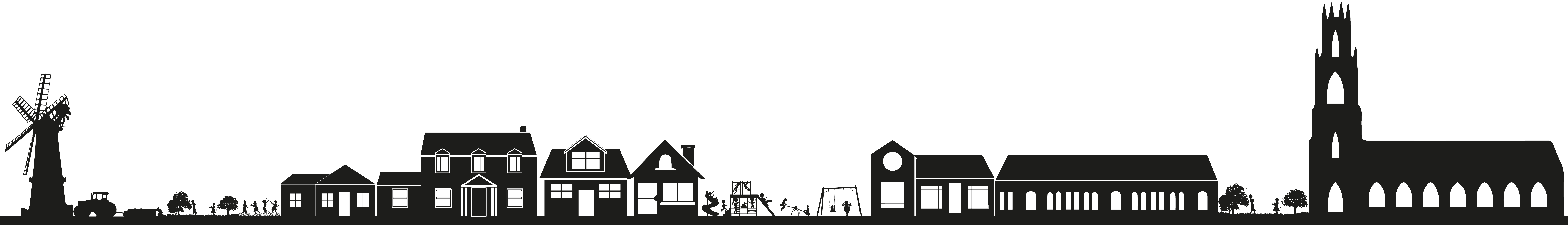 Accelerated Reader
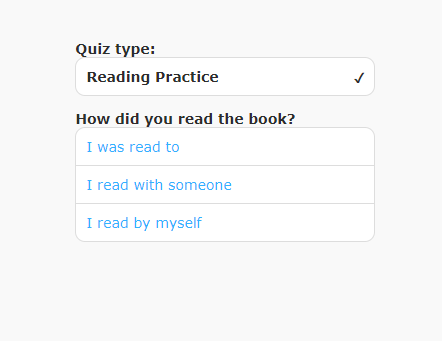 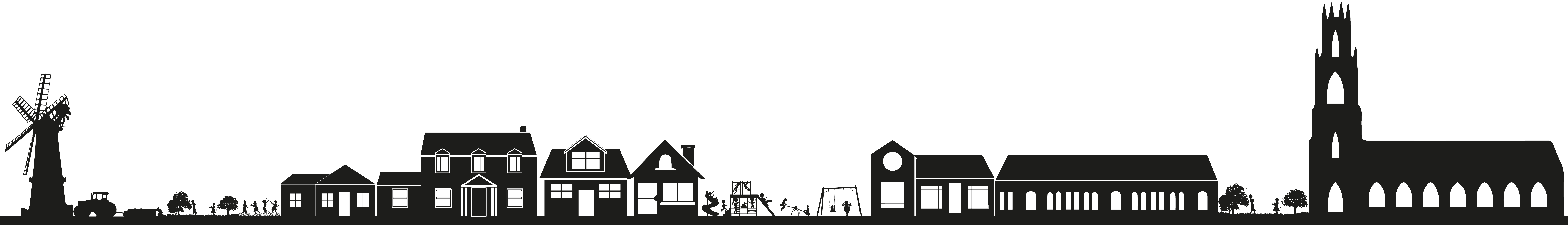 Summary
Homework starts on Google Classroom tomorrow for Years 1 to 6 – sign up using the code, Reception pupils will continue with sounds etc.
Your child’s homework book will stay at home, you will send in photos of the work completed
Consider if you need to re-establish rules that you had in during school closure or set up new ground rules
Work will be marked and comments put back on Google Classroom
Be patient – it is intuitive but there will undoubtedly be problems
There is no requirement for you to print activities
Never spend an unnecessary amount of time on homework
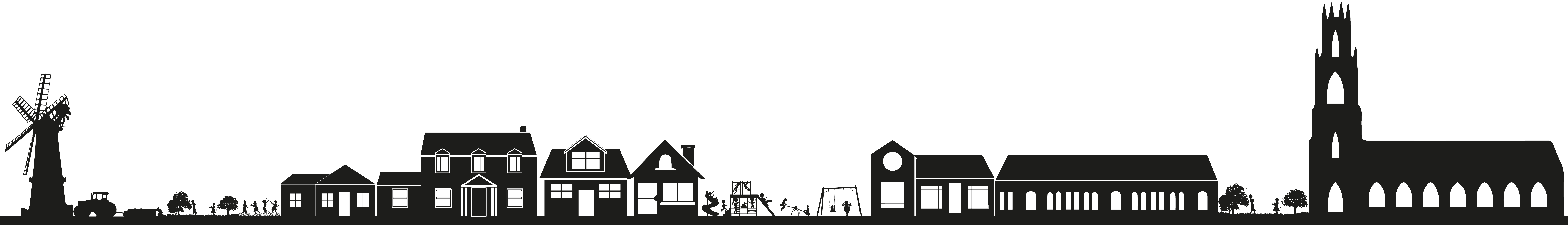